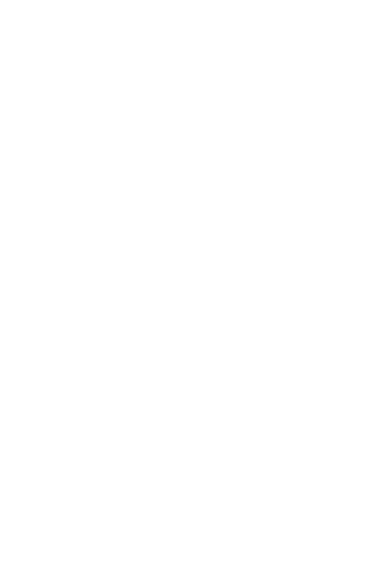 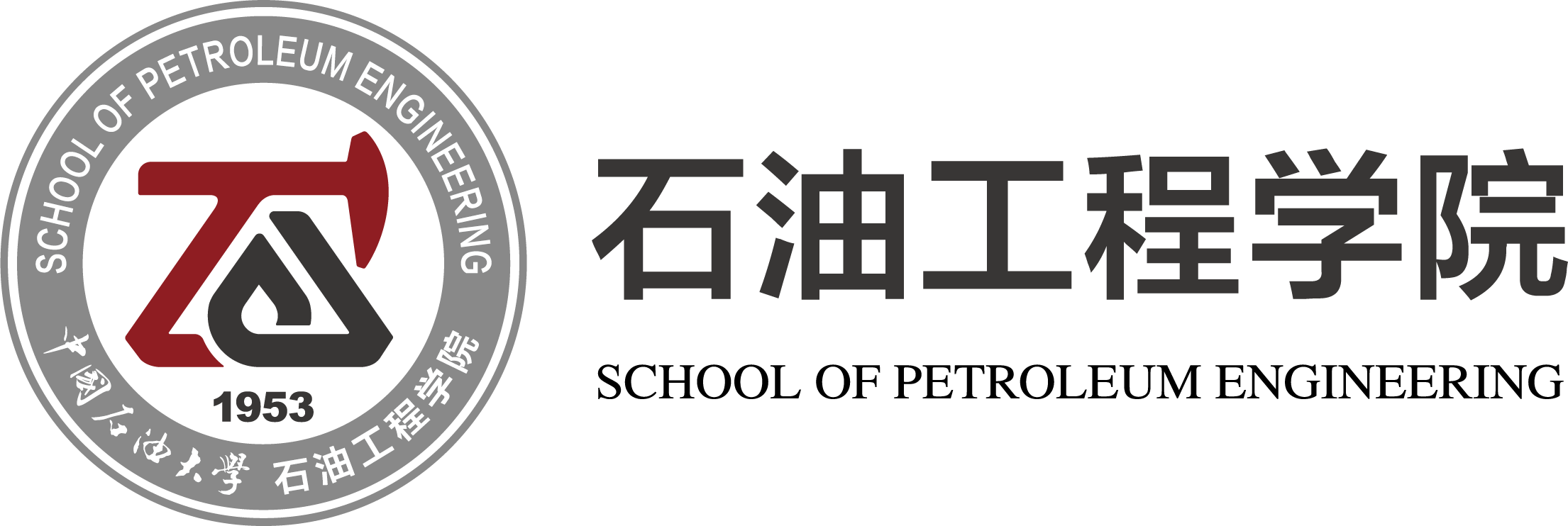 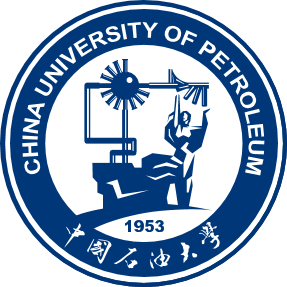 石油工程学院宿舍卫生
检查结果
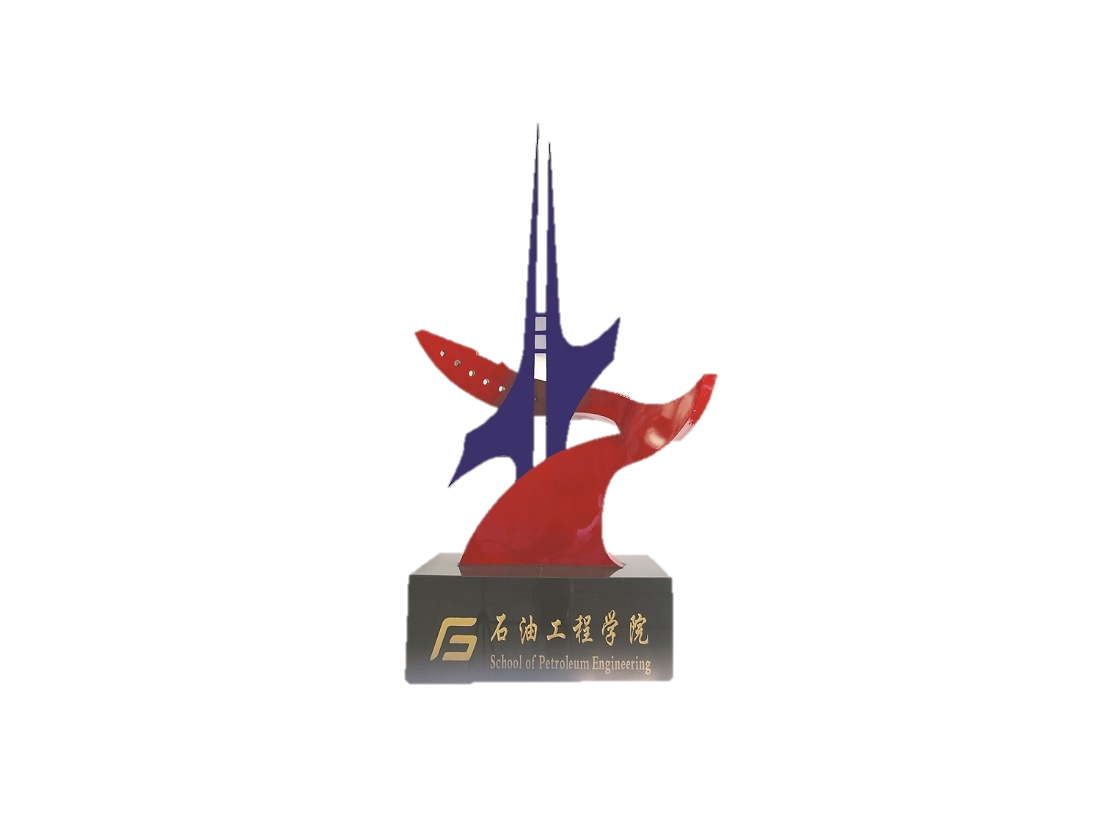 2023.12.26
优秀宿舍
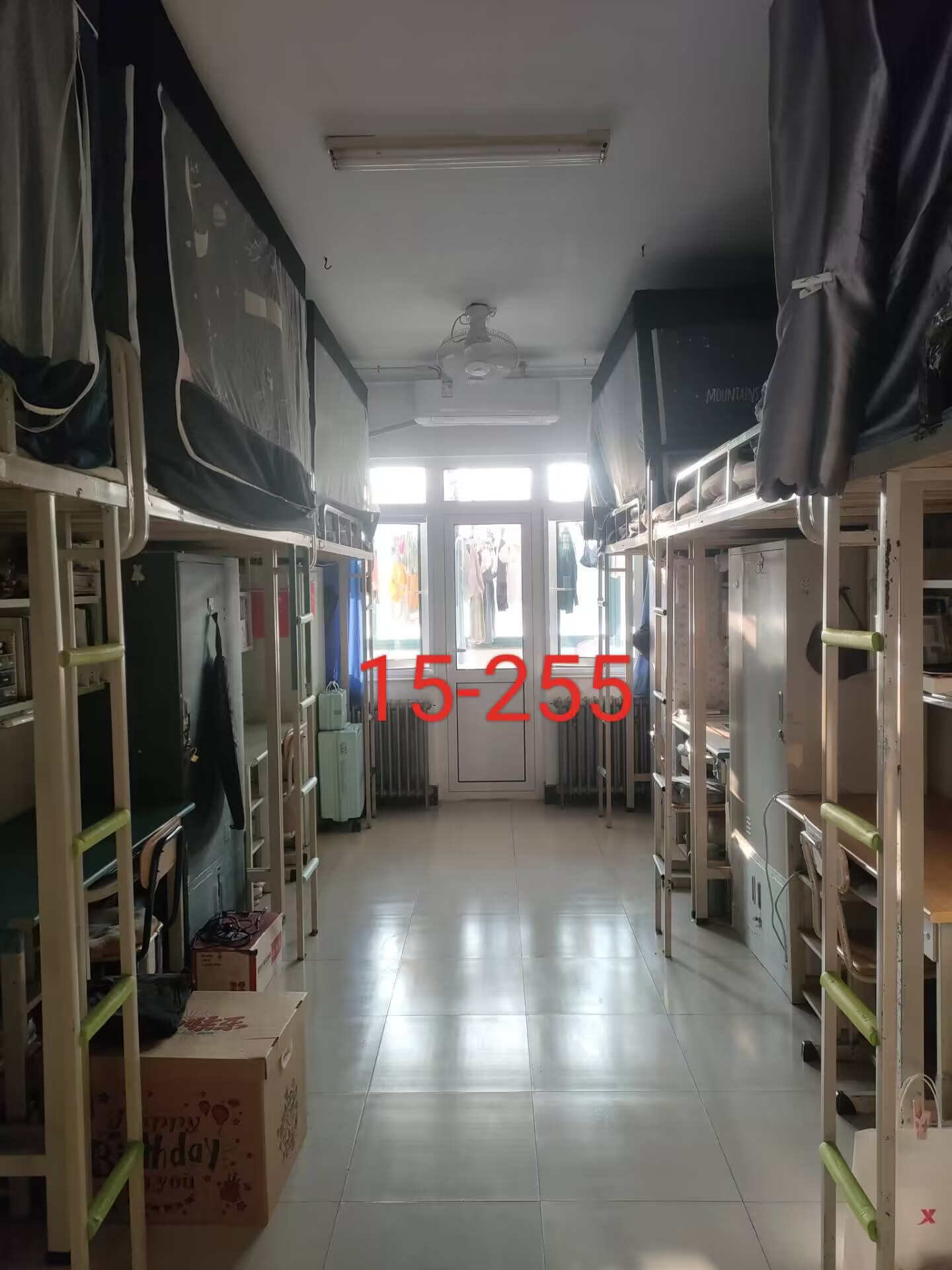 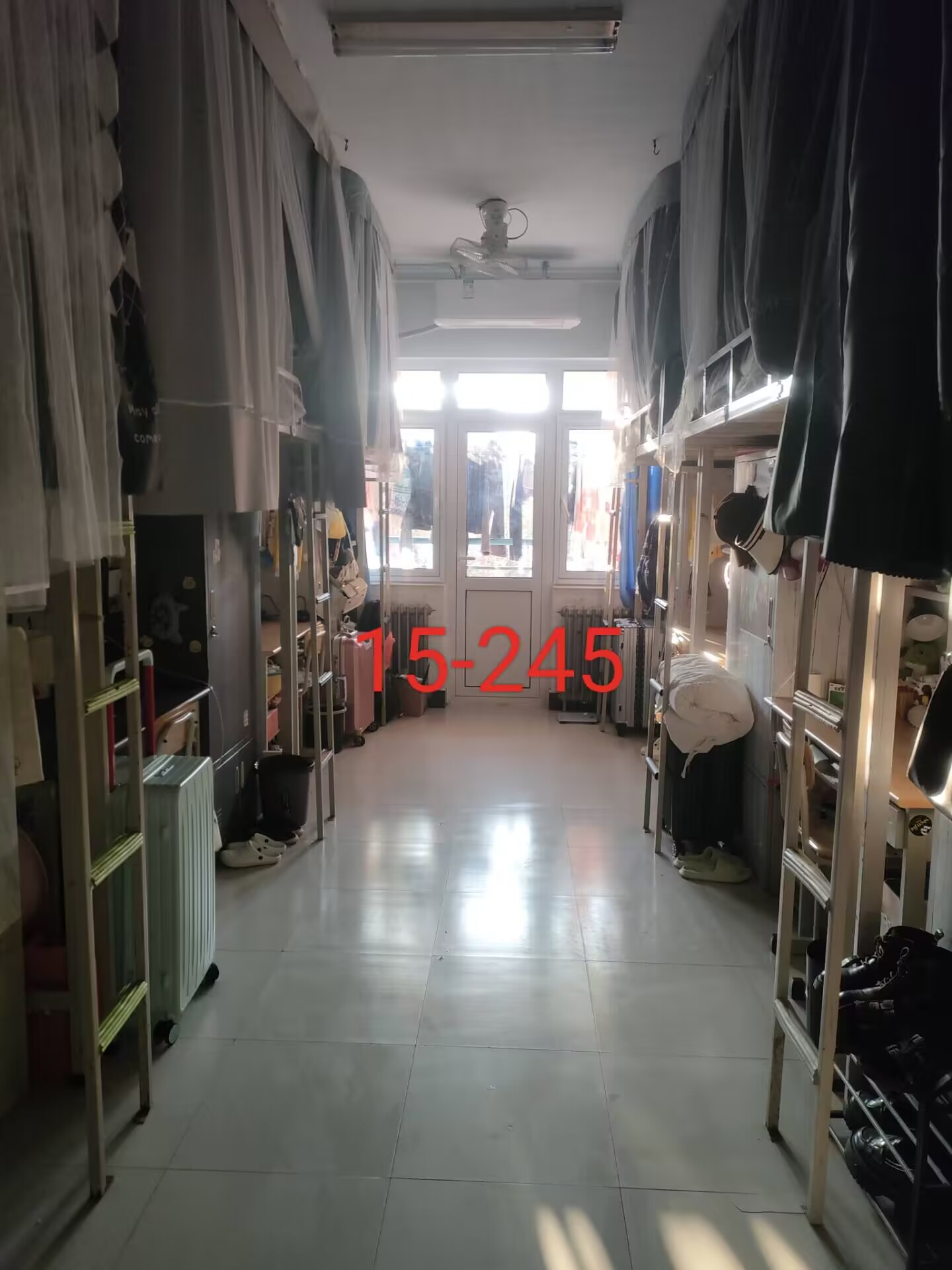 15-255（2023级女生）
15-245（2023级女生）
优秀宿舍
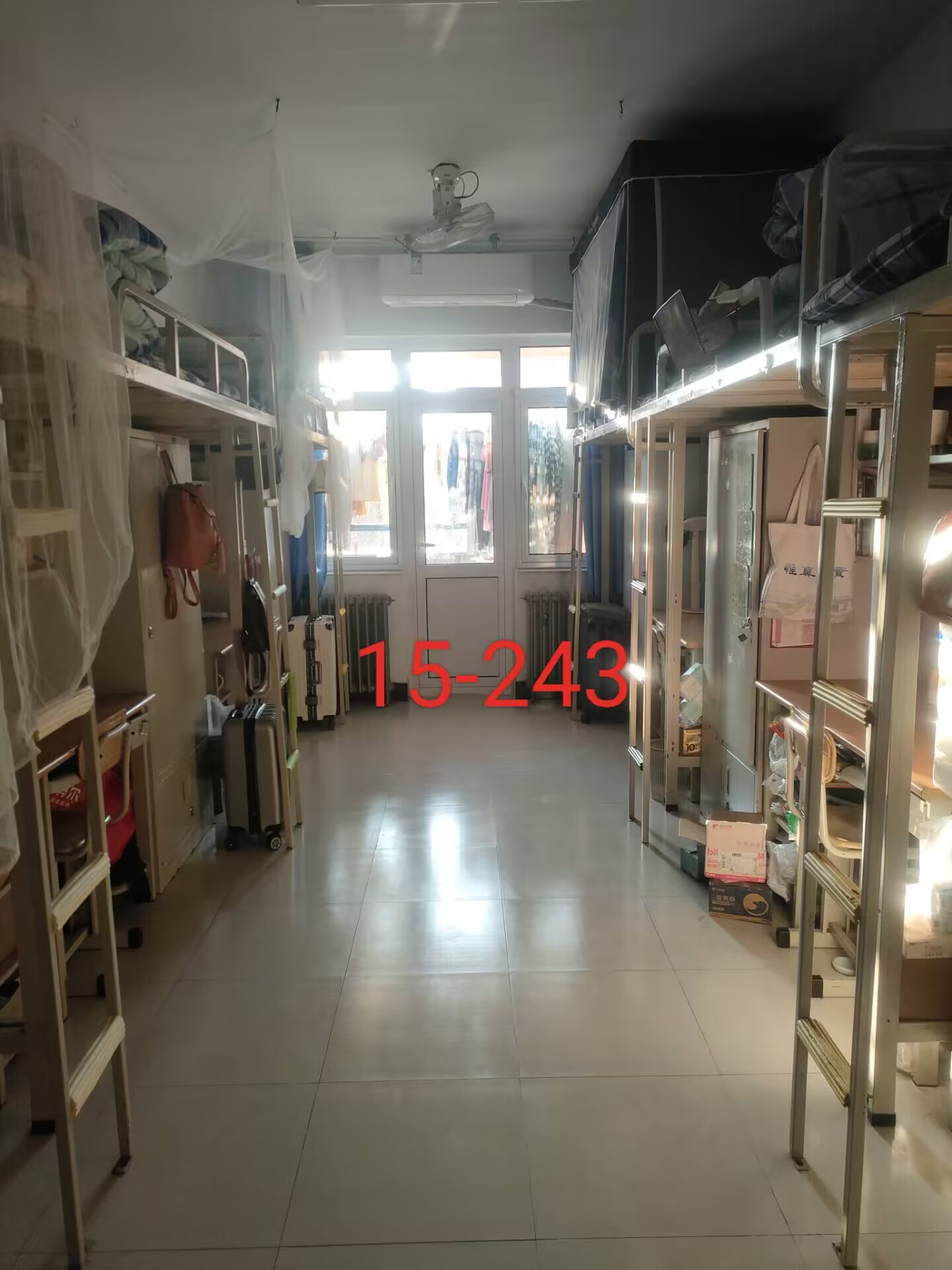 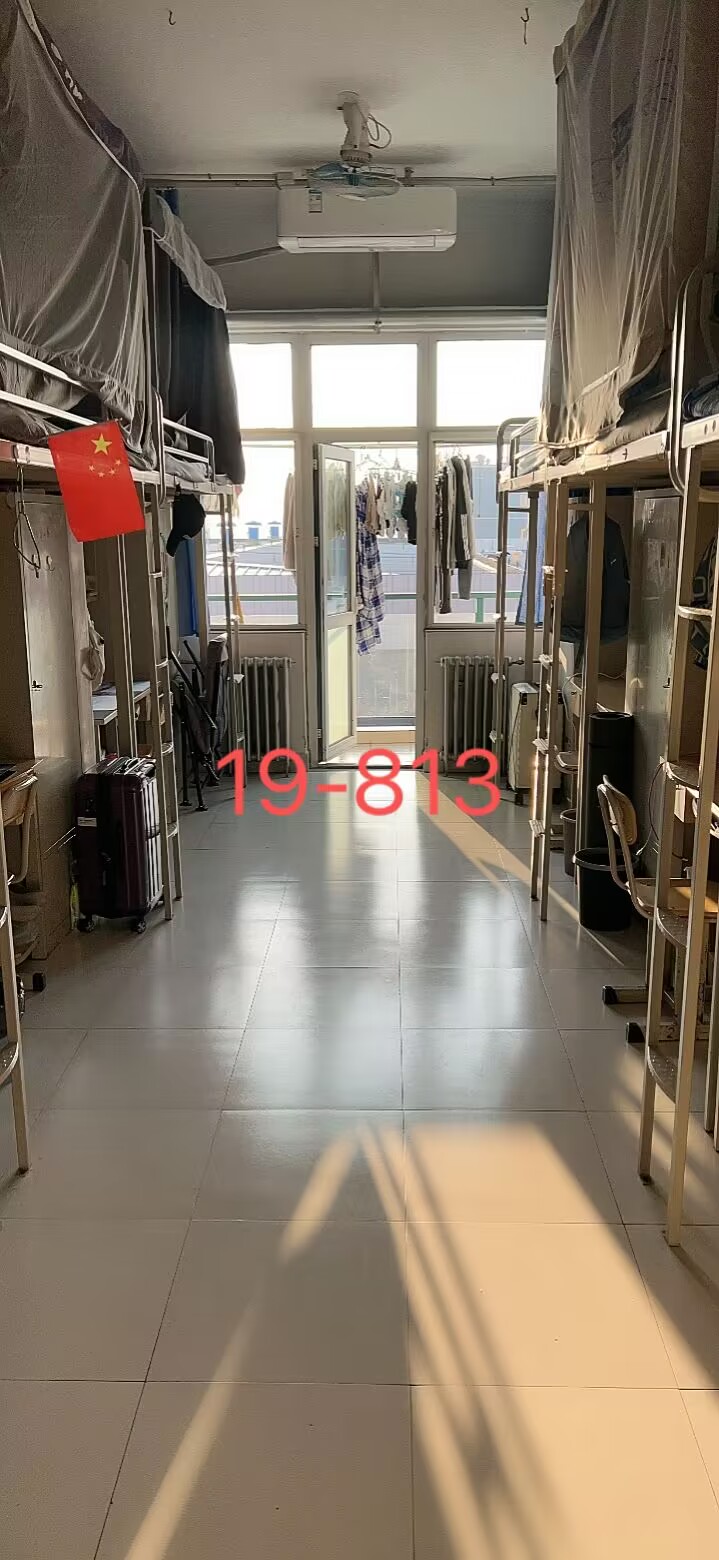 15-243（2023级女生）
19-813（2023级男生）
优秀宿舍
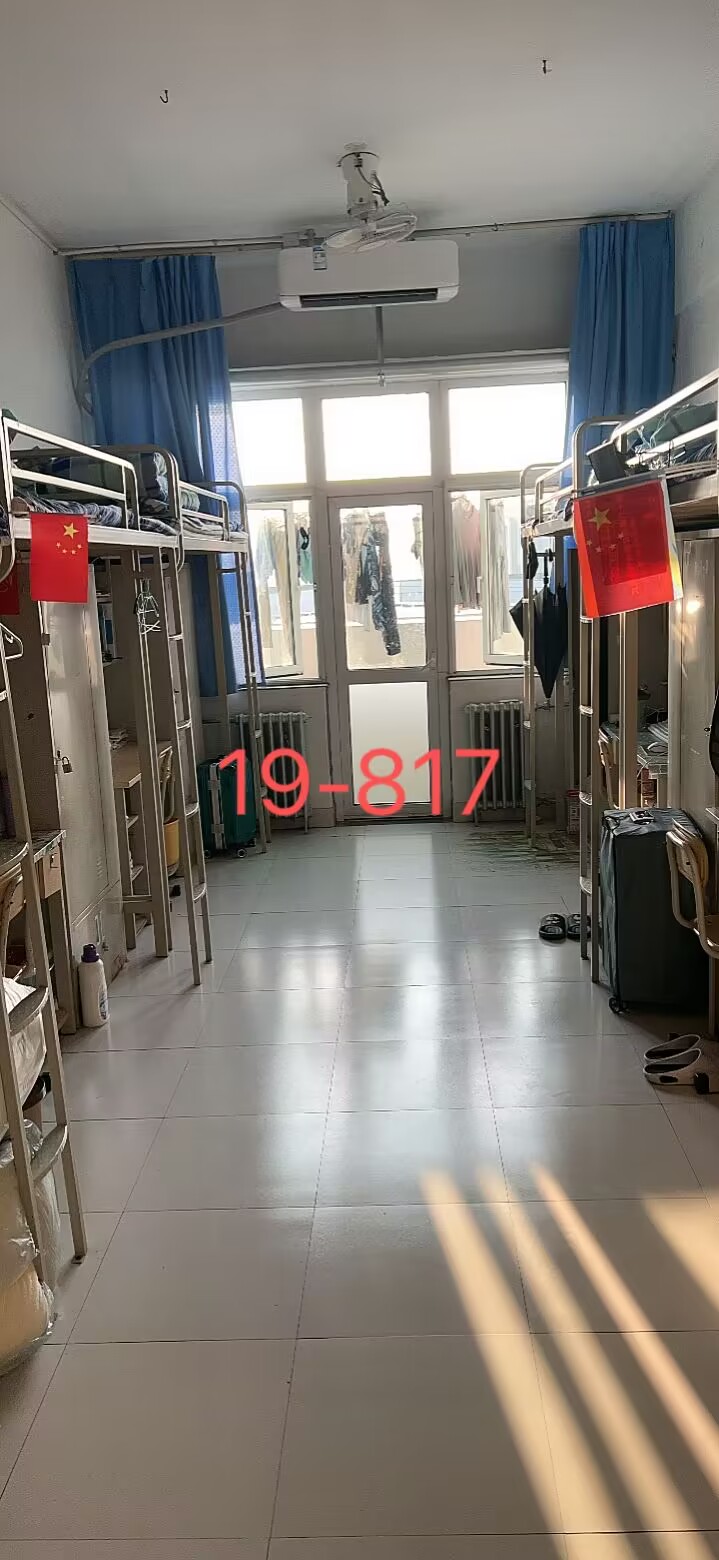 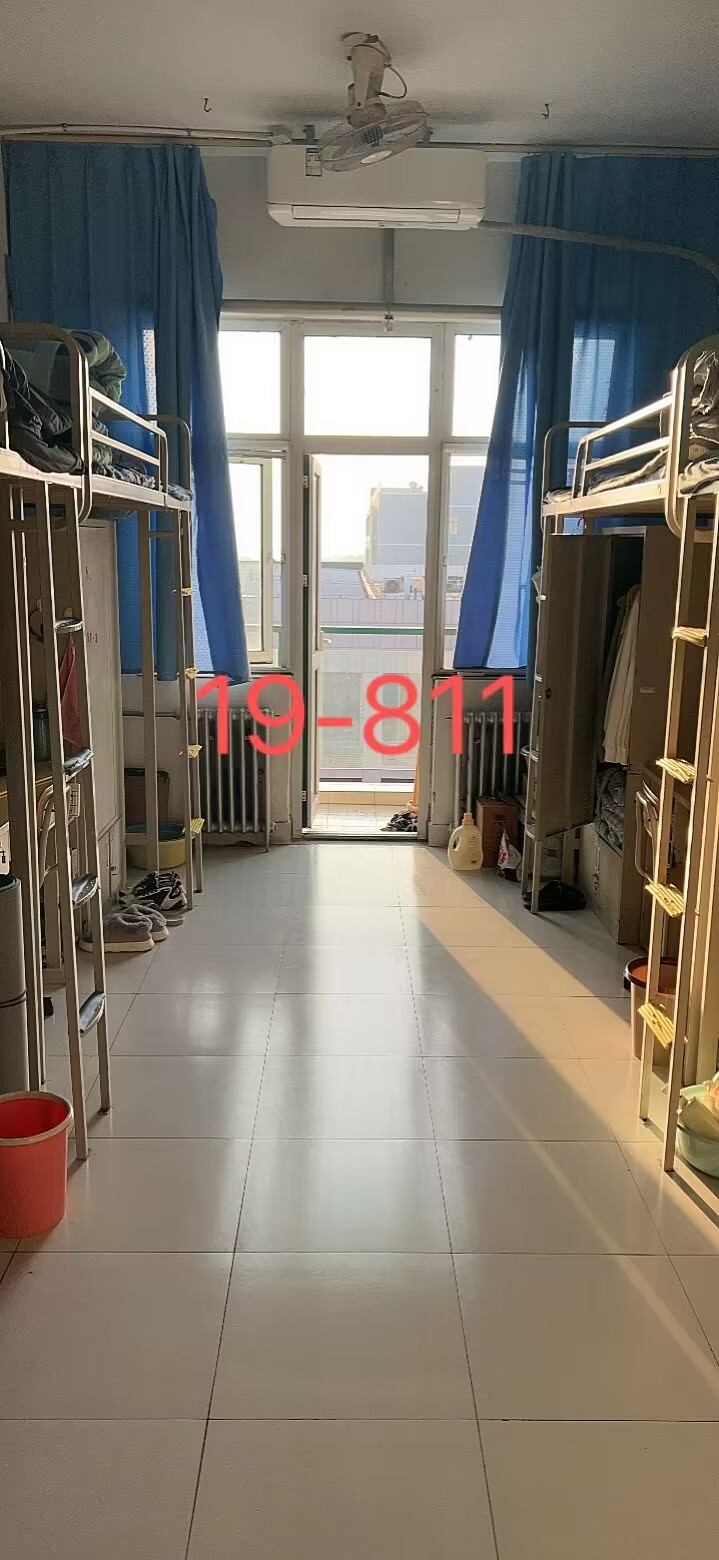 19-817（2023级男生）
19-811（2023级男生）
优秀宿舍
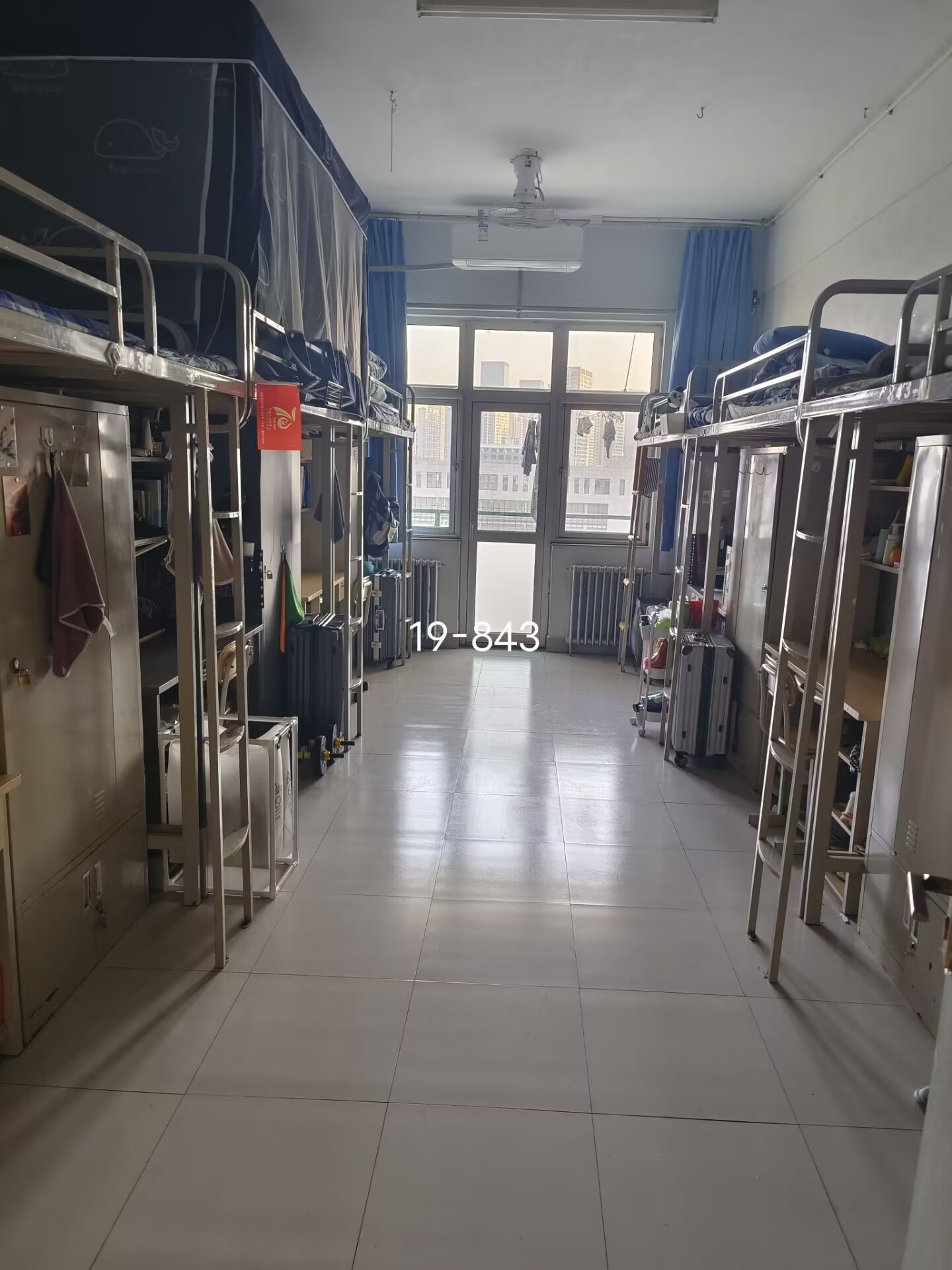 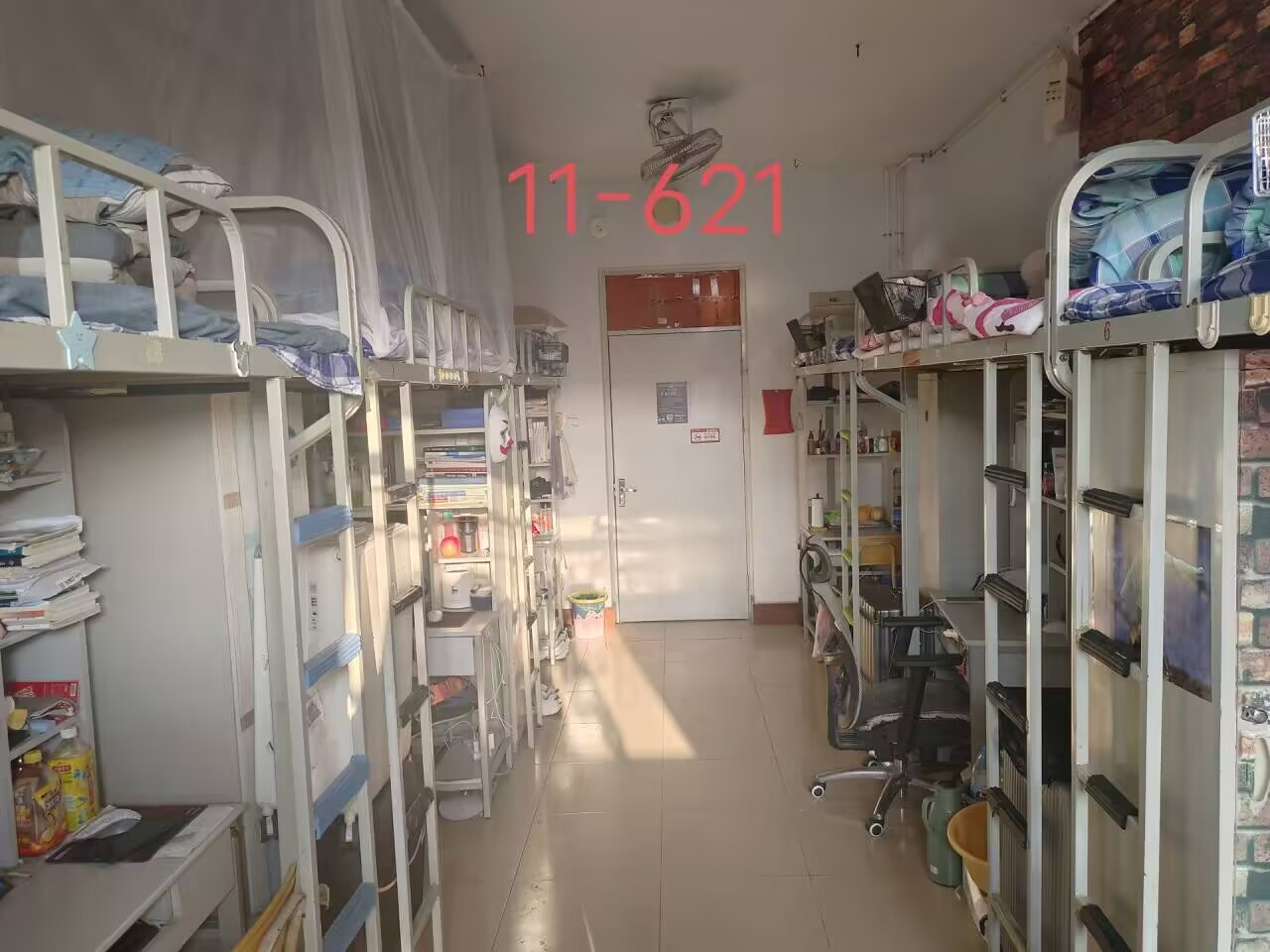 19-843（2023级男生）
11-621（2022级男生）
优秀宿舍
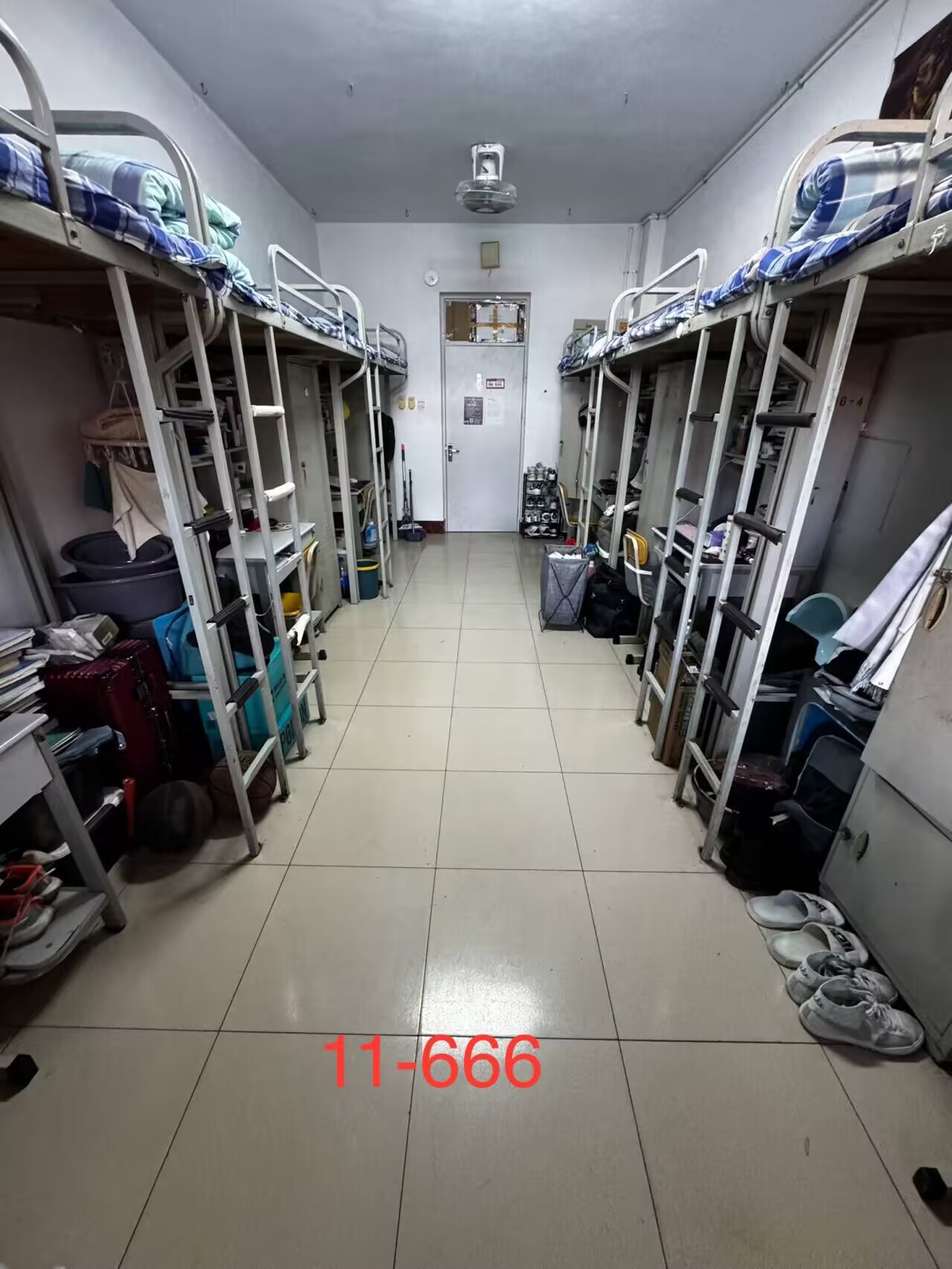 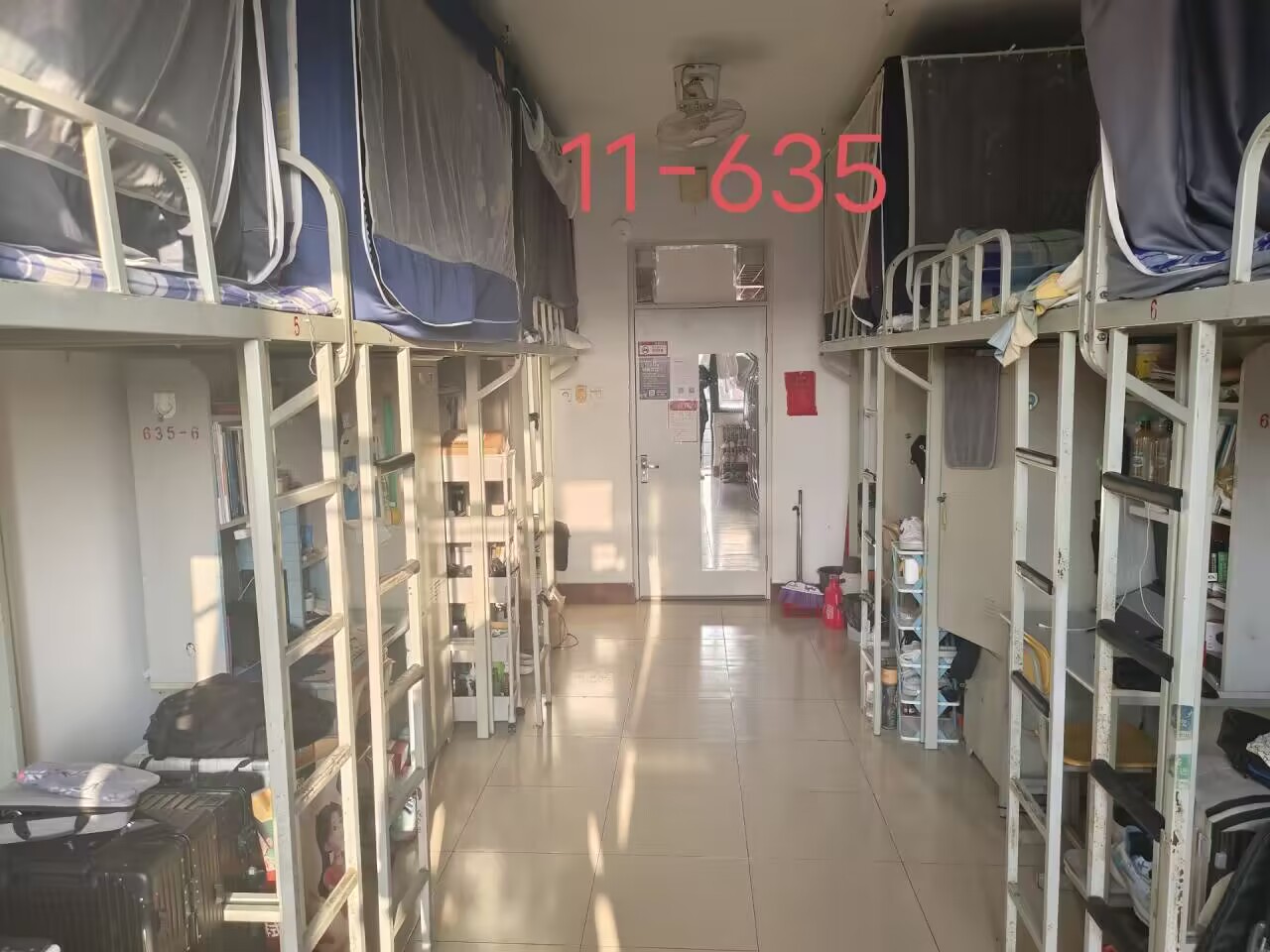 11-635（2022级男生）
11-666（2022级男生）
优秀宿舍
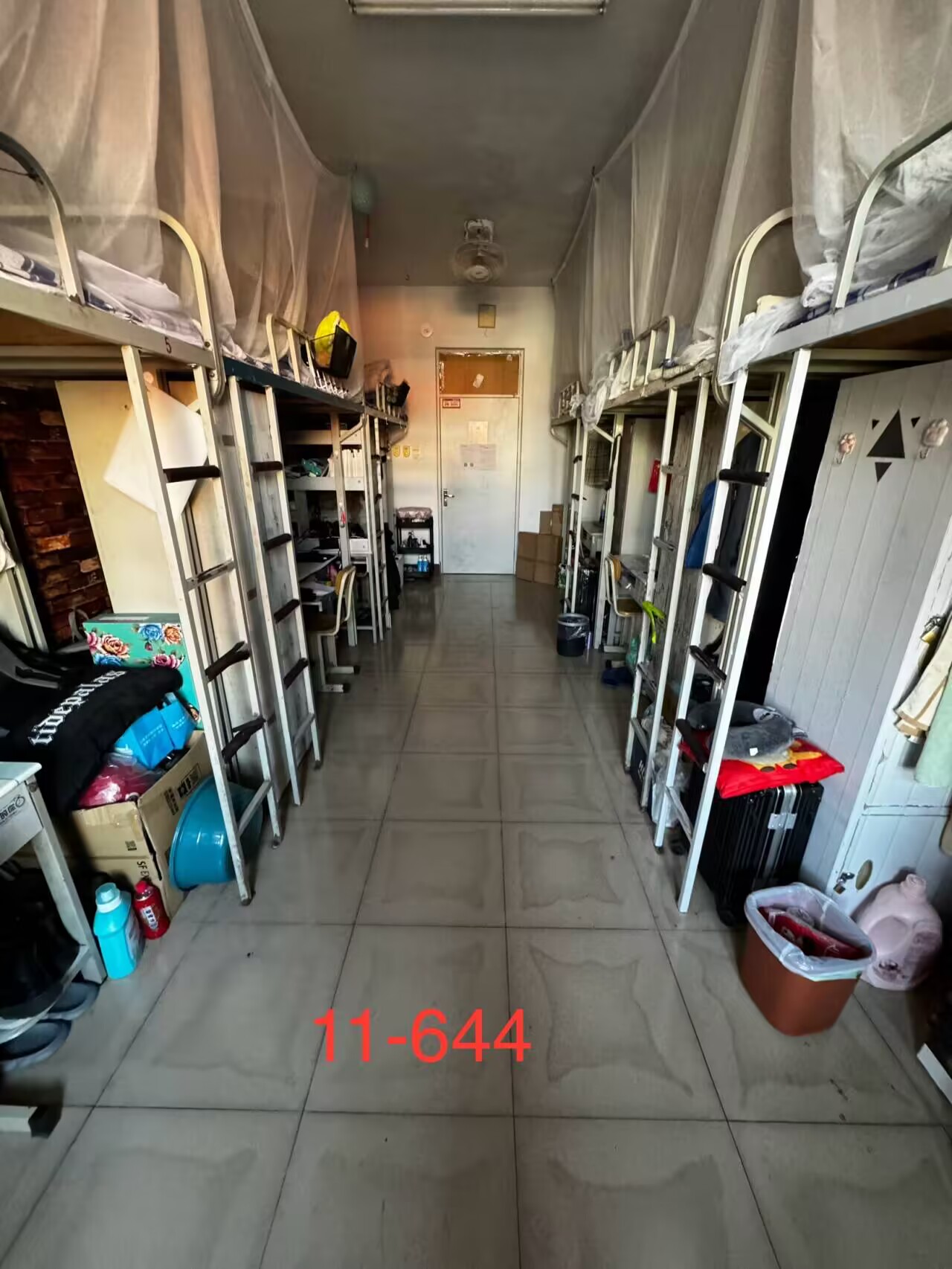 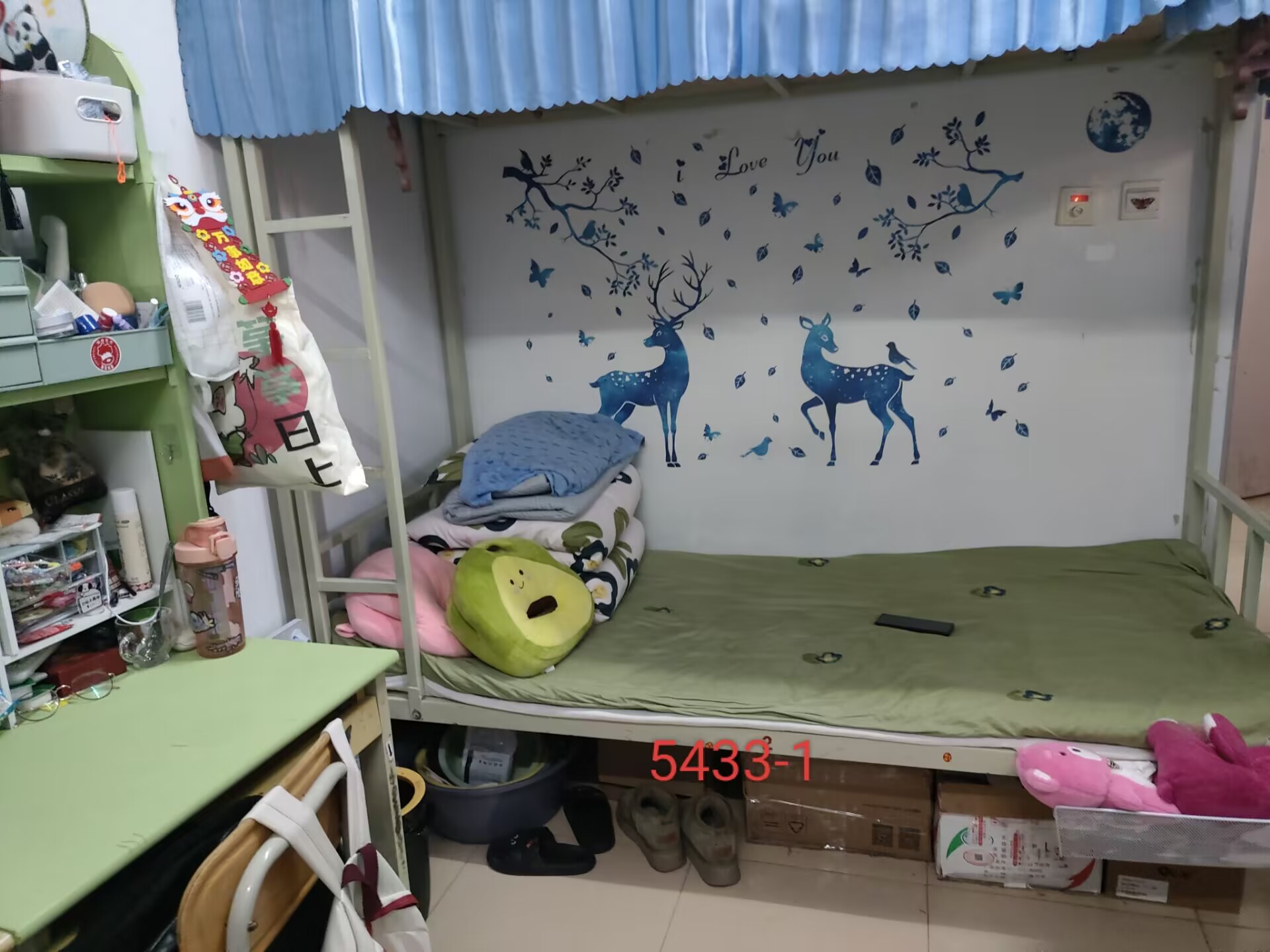 11-644（2022级男生）
5433-1（2022级女生）
优秀宿舍
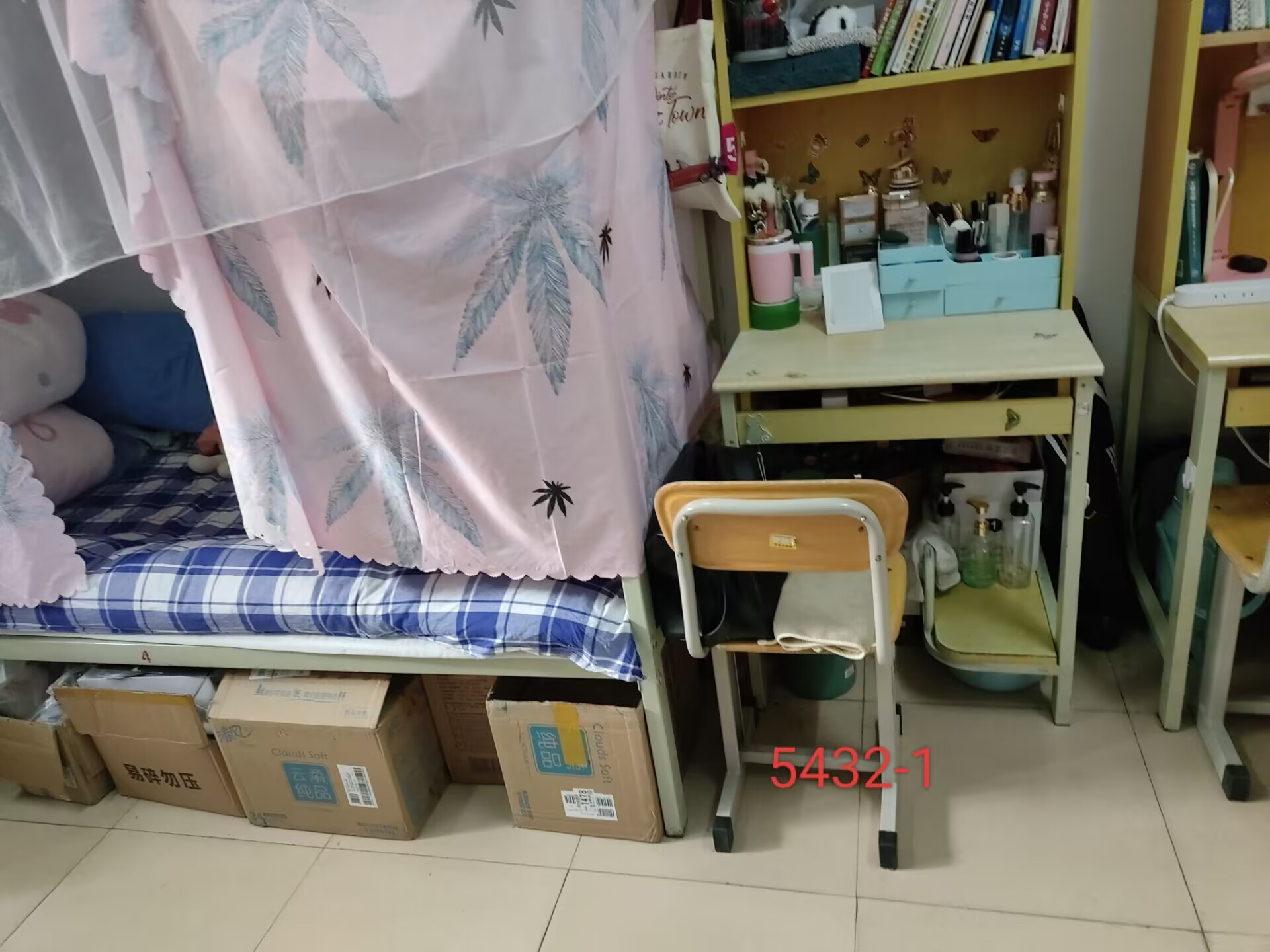 5432-1（2022级女生）
优秀宿舍
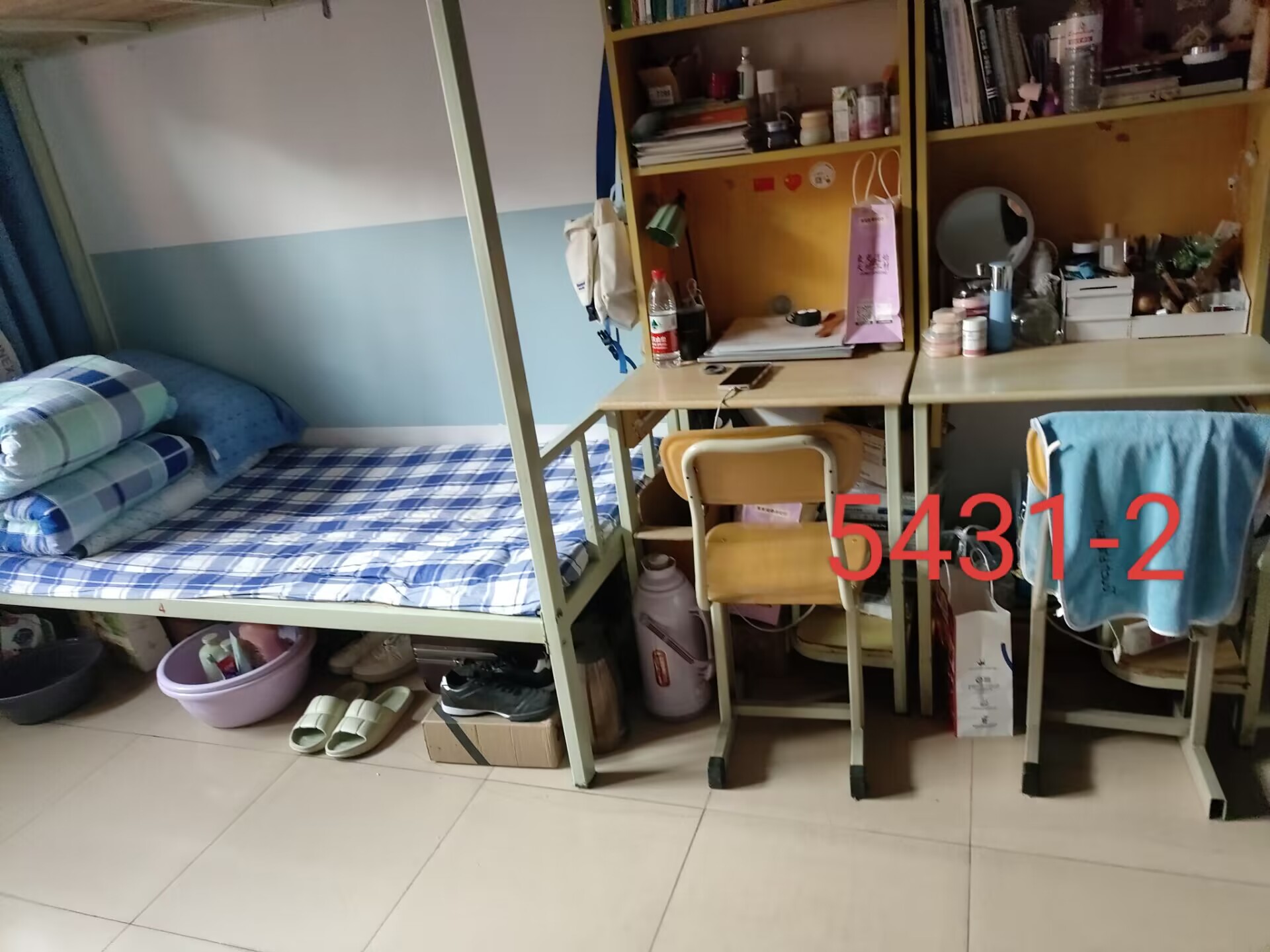 5431-2（2022级女生）
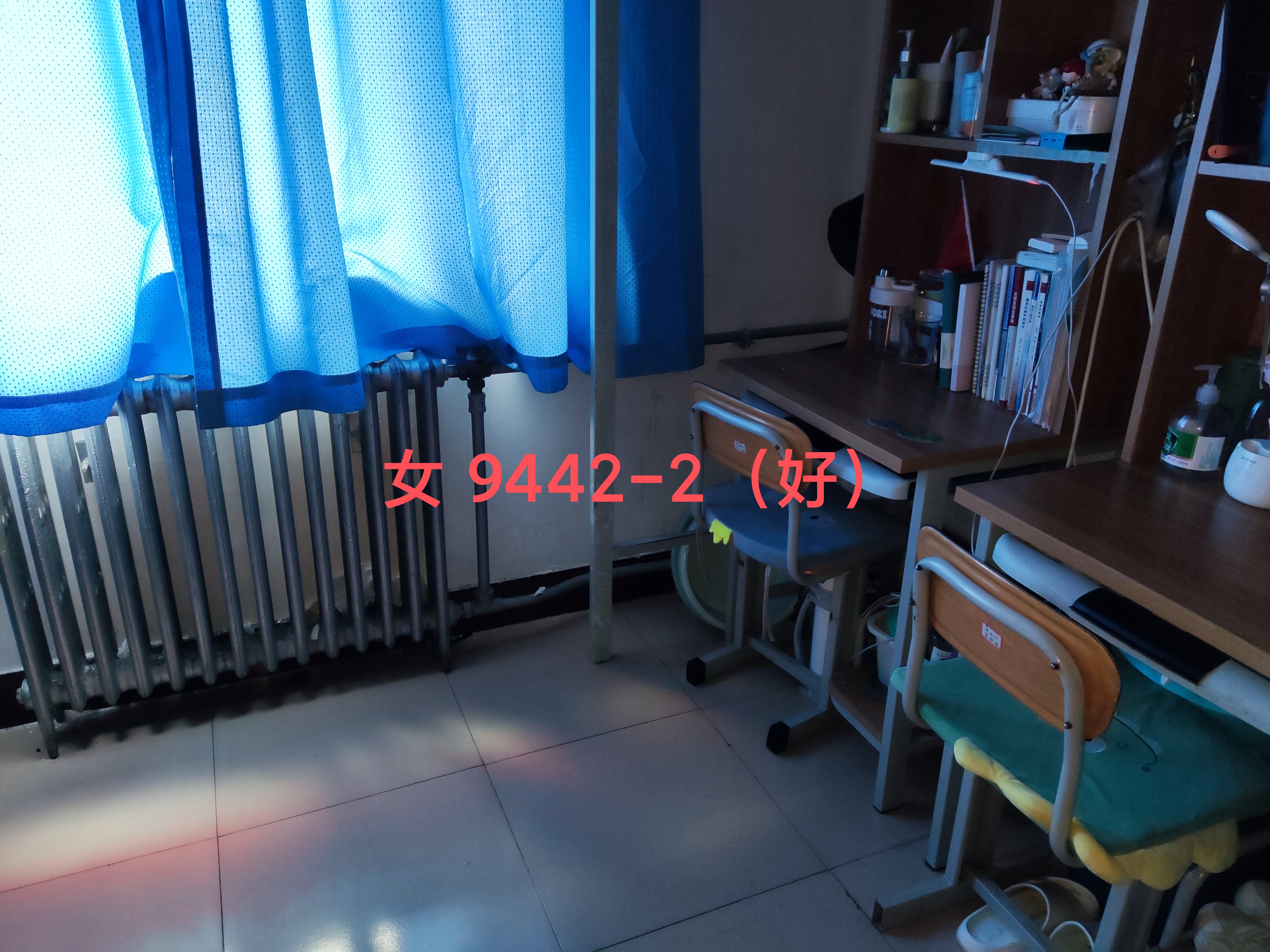 优秀宿舍
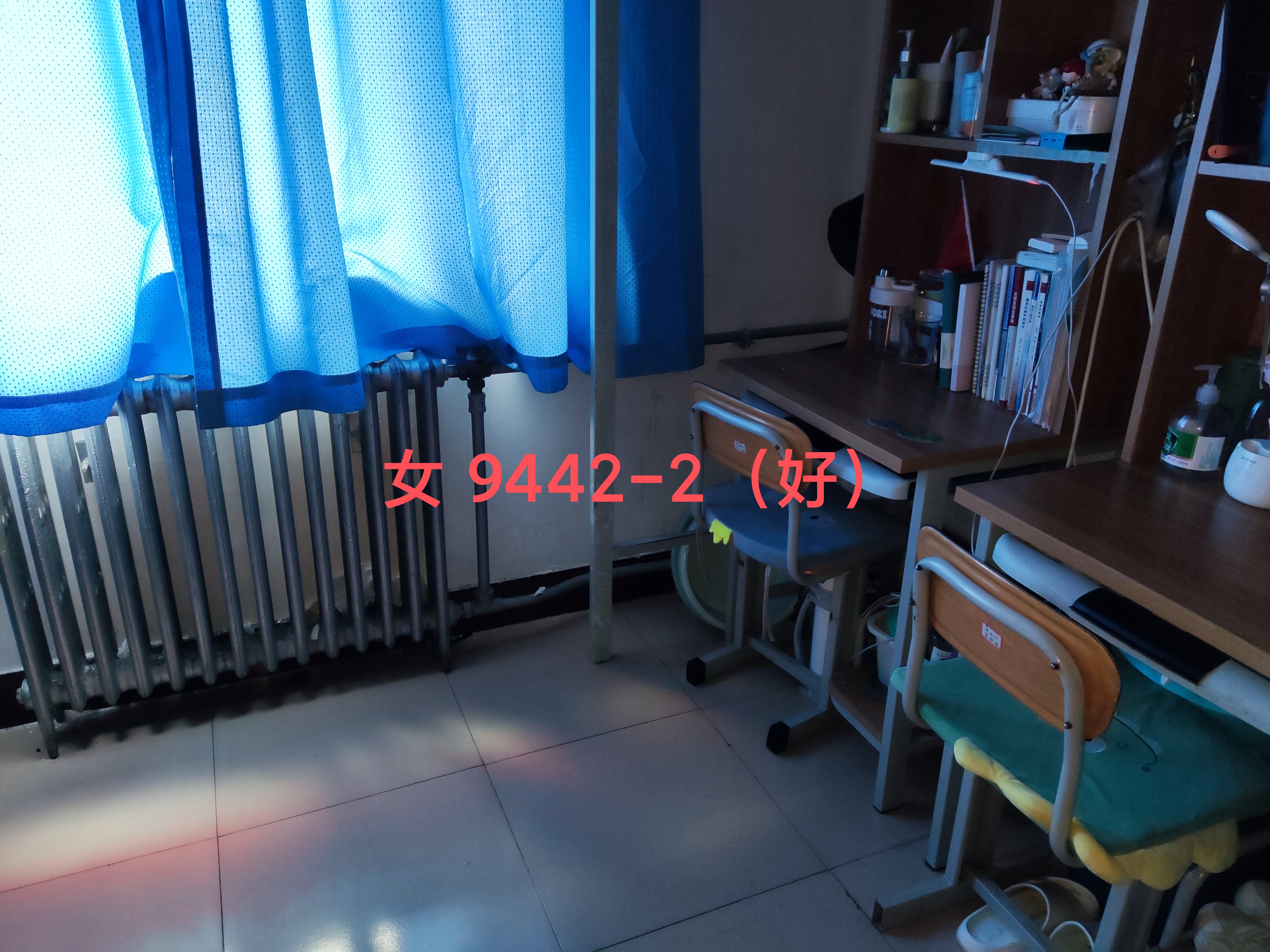 9442-2（2021级女生）
优秀宿舍
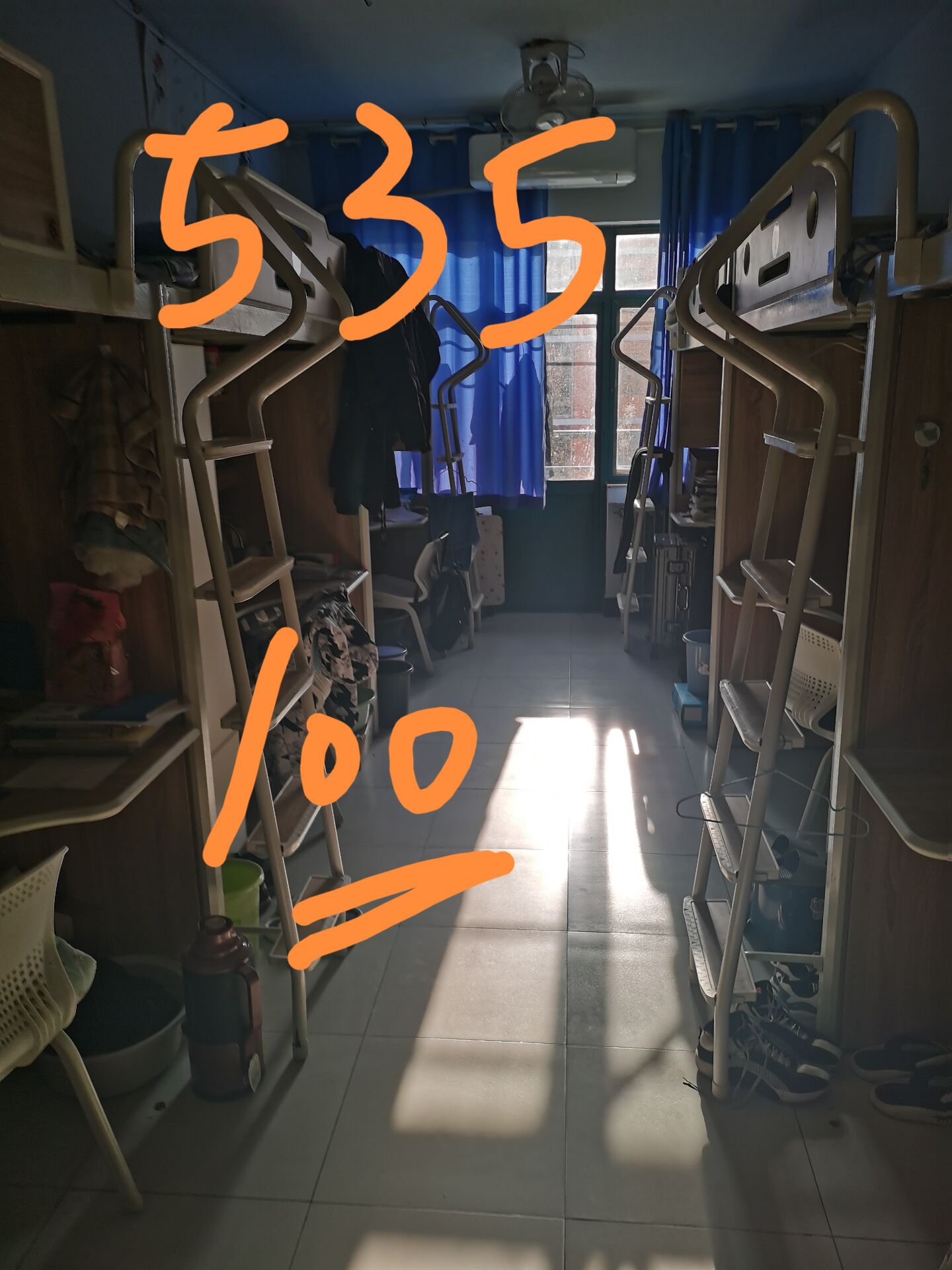 12-535（2021级男生）
优秀宿舍
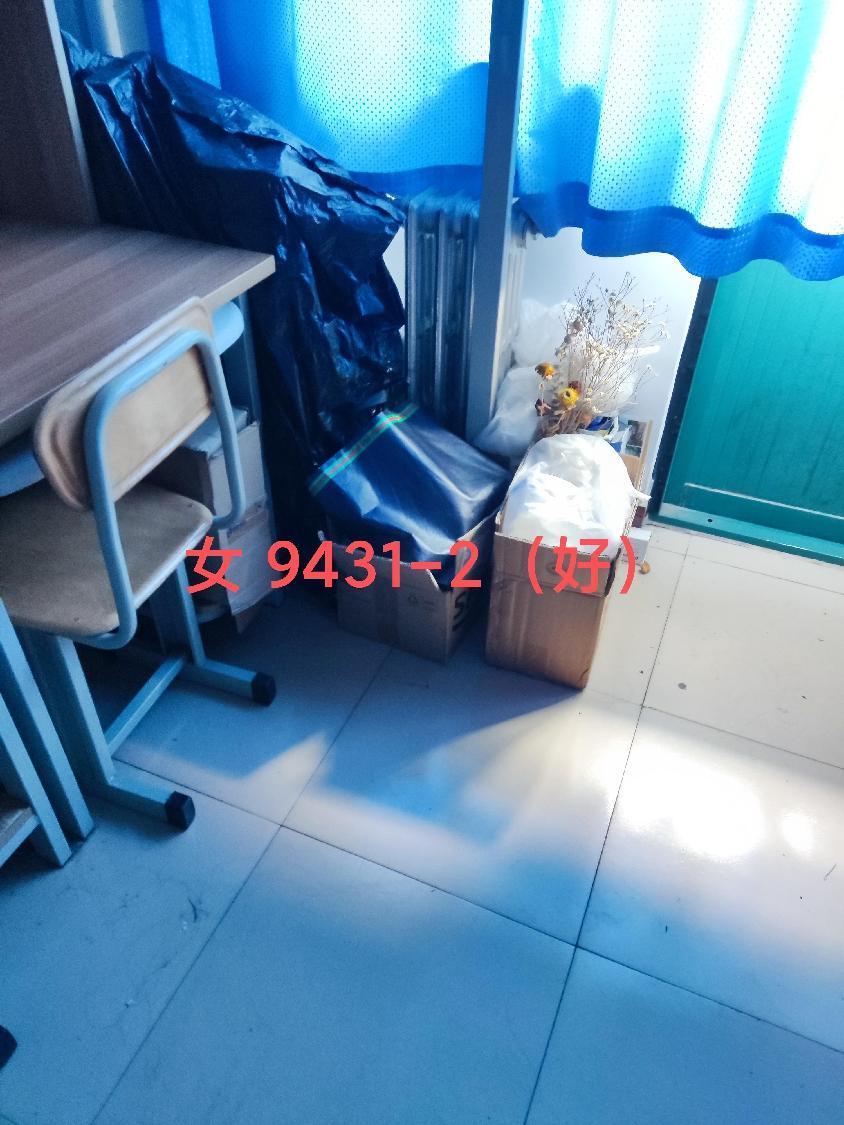 9431-2（2020级女生）
存在问题宿舍
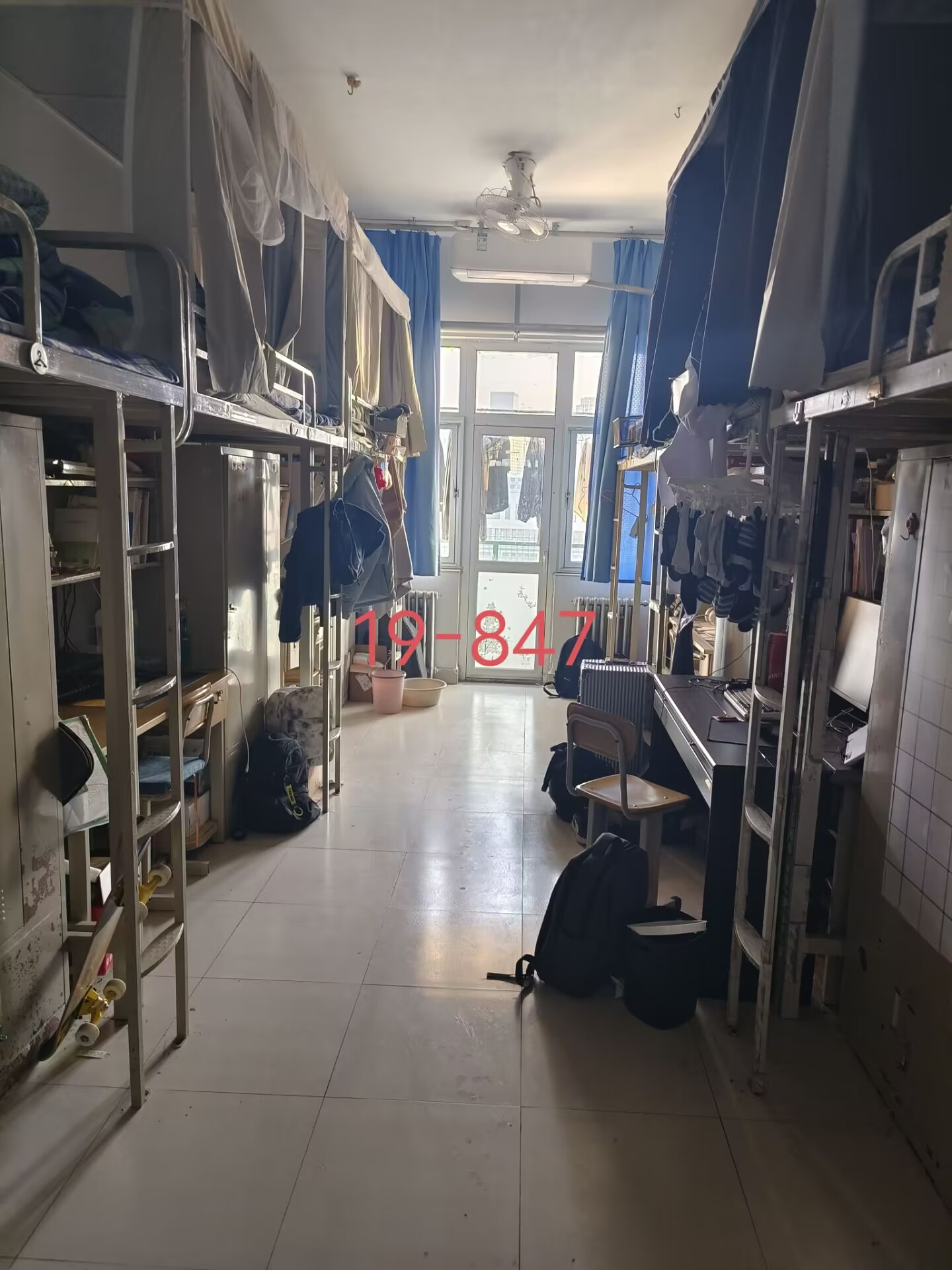 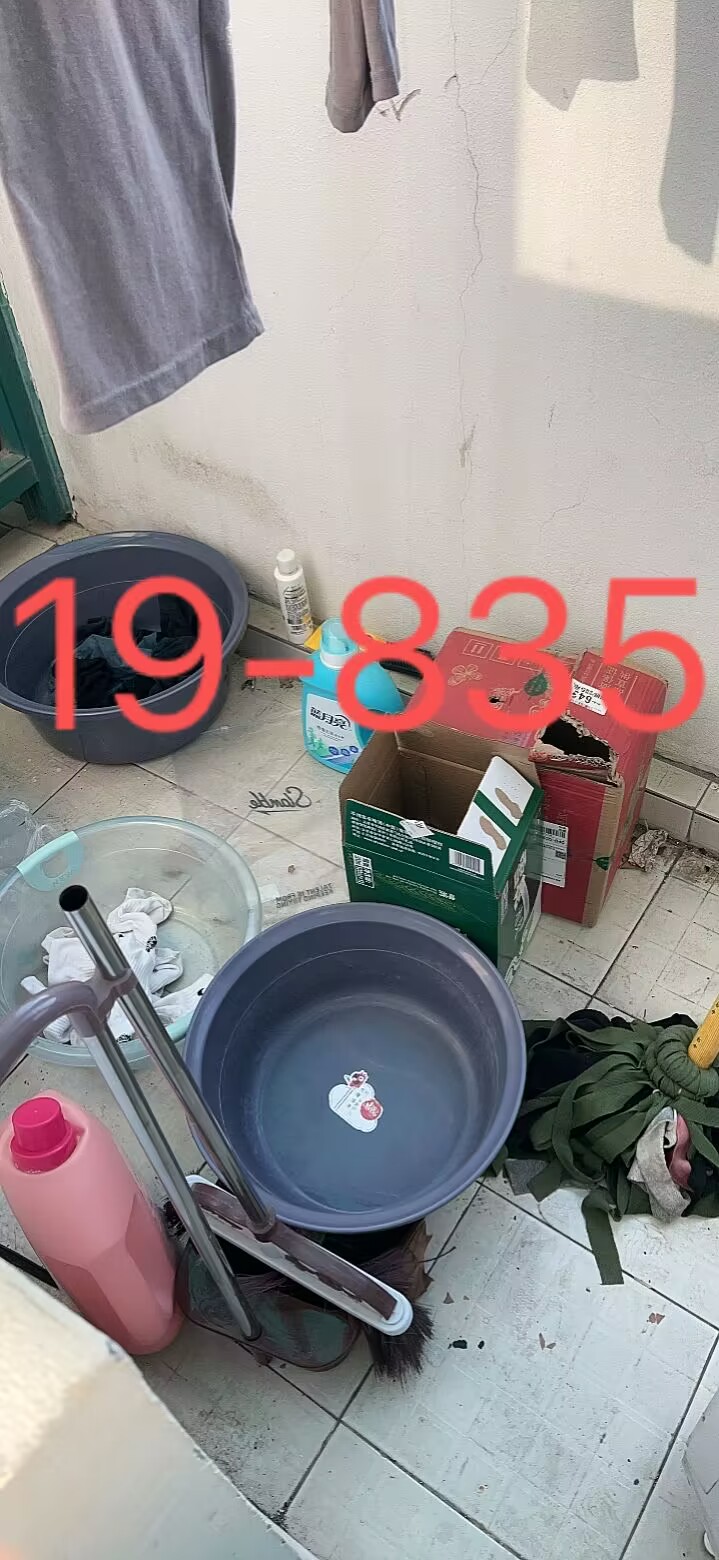 19-847（2023级男生）
地面不整洁
19-835（2023级男生）
阳台杂乱
存在问题宿舍
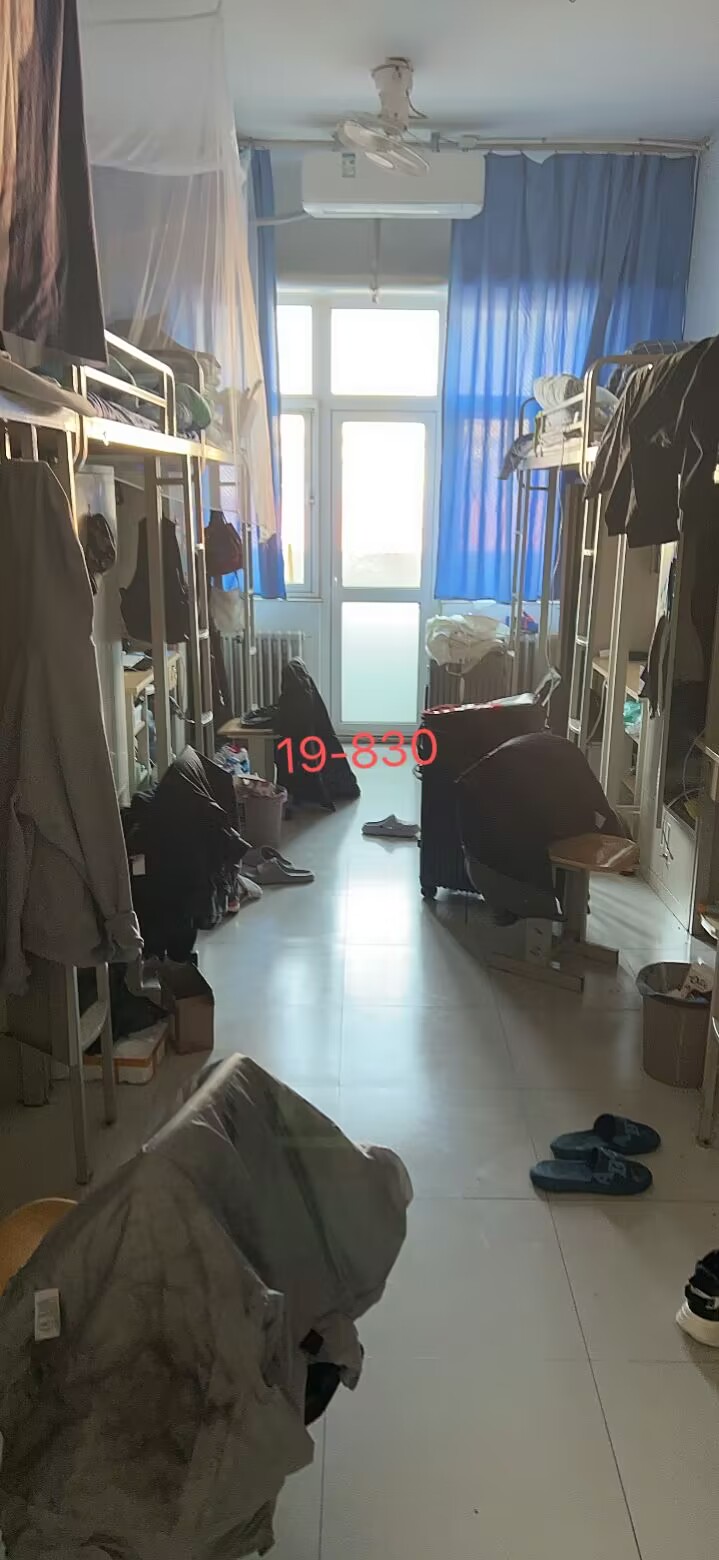 19-830（2023级男生）
凳子上堆杂物
存在问题宿舍
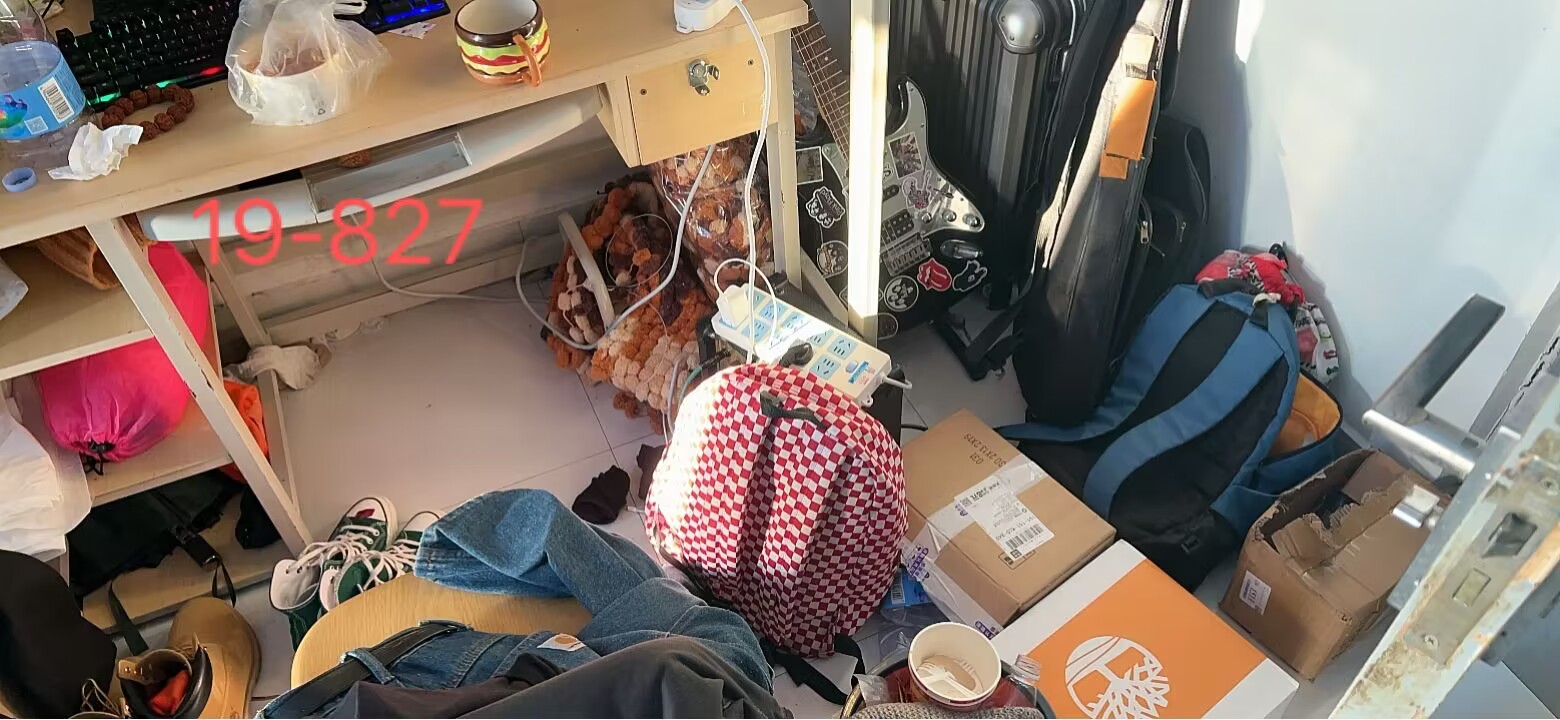 19-827（2023级男生）
桌面乱，堆积杂物
存在问题宿舍
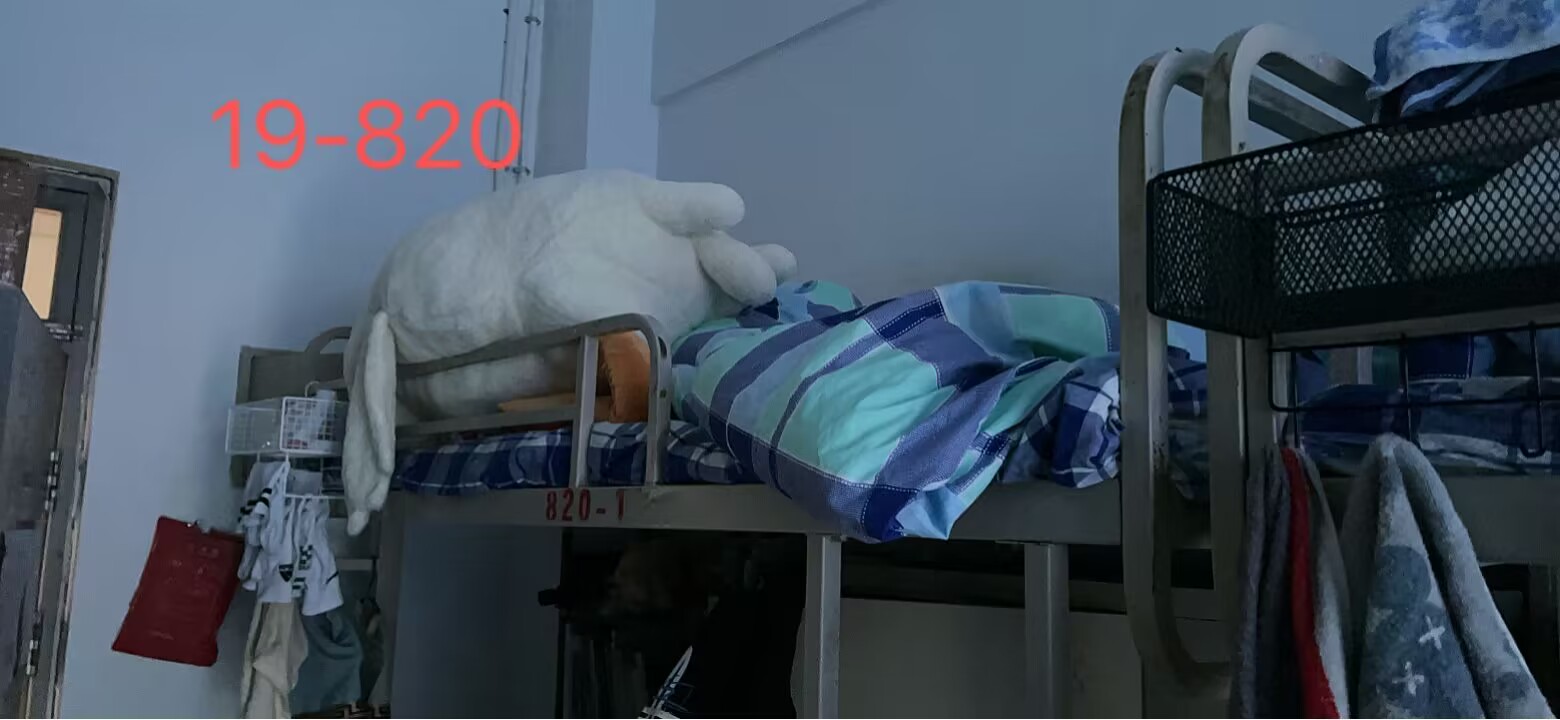 19-820（2023级男生）
床铺较乱
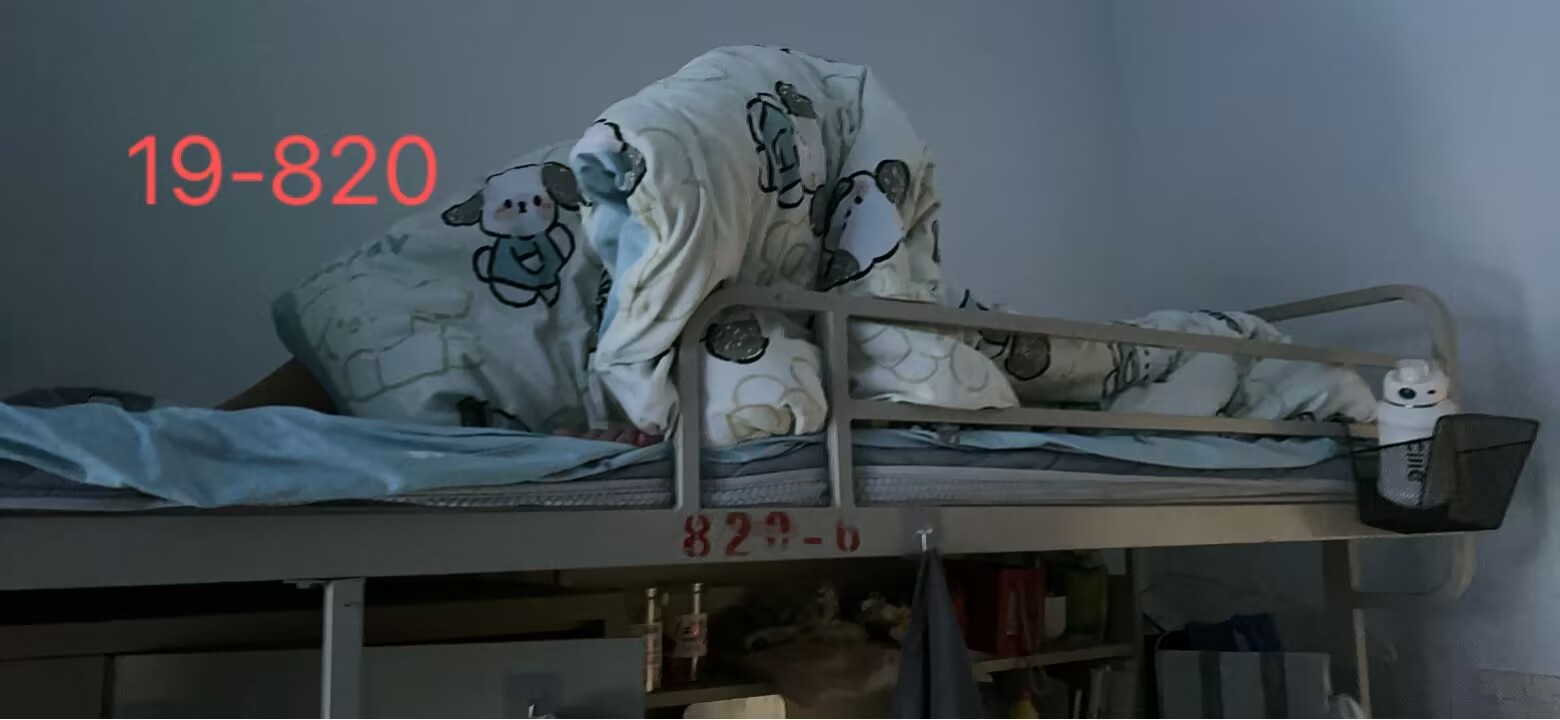 存在问题宿舍
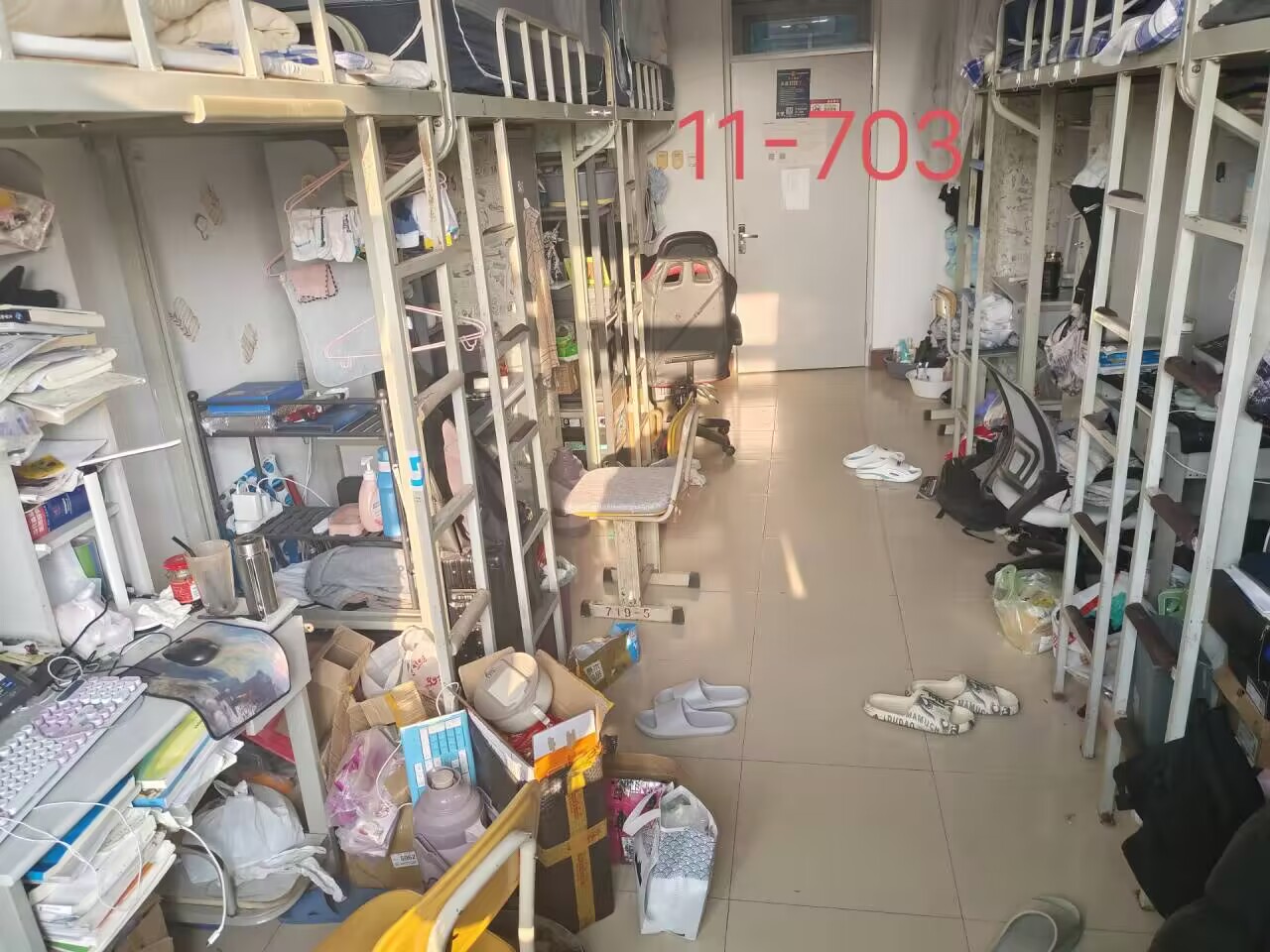 11-703（2022级男生）
地面不整洁,书桌杂乱
存在问题宿舍
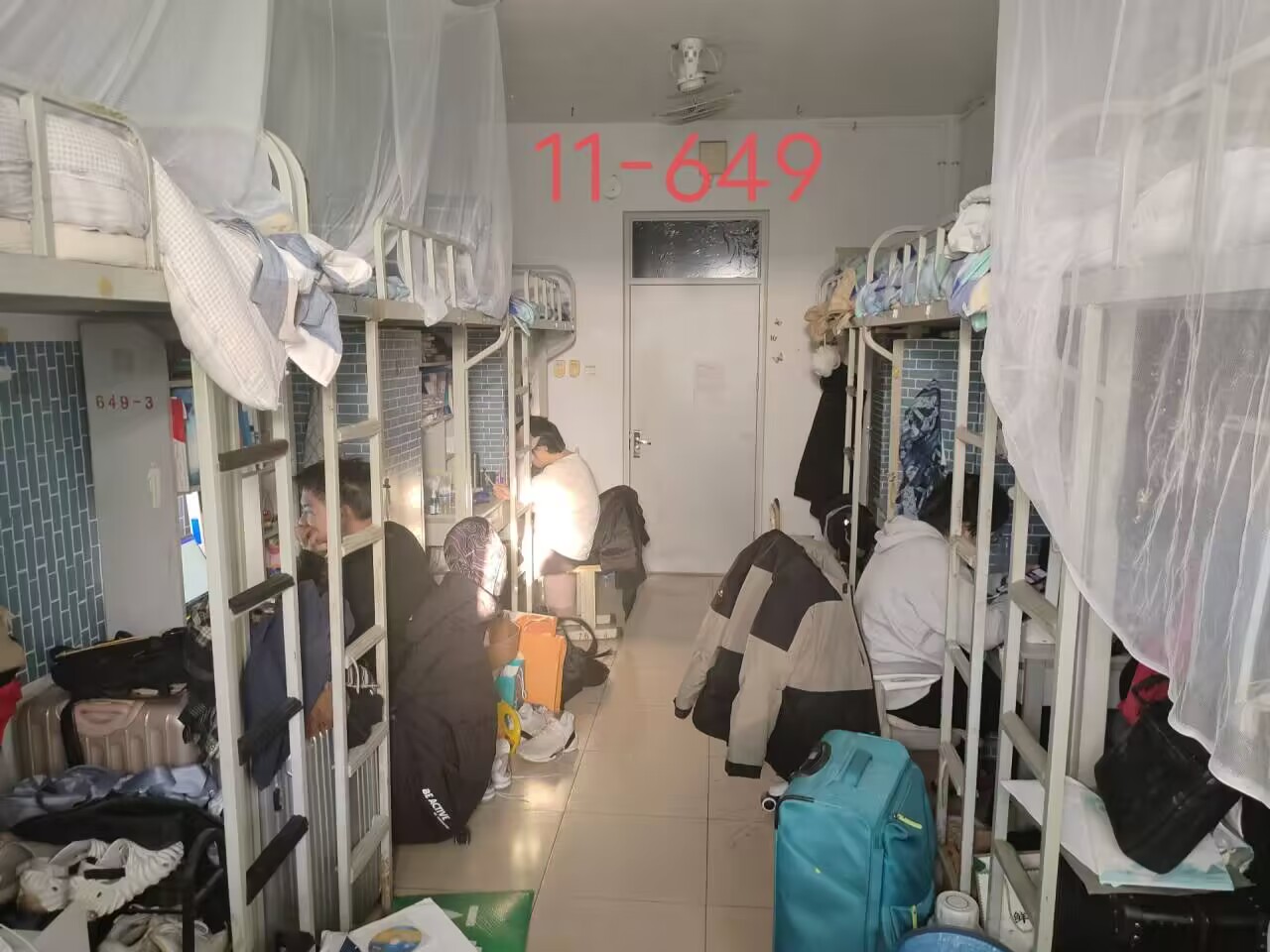 11-649（2022级男生）
堆积杂物
存在问题宿舍
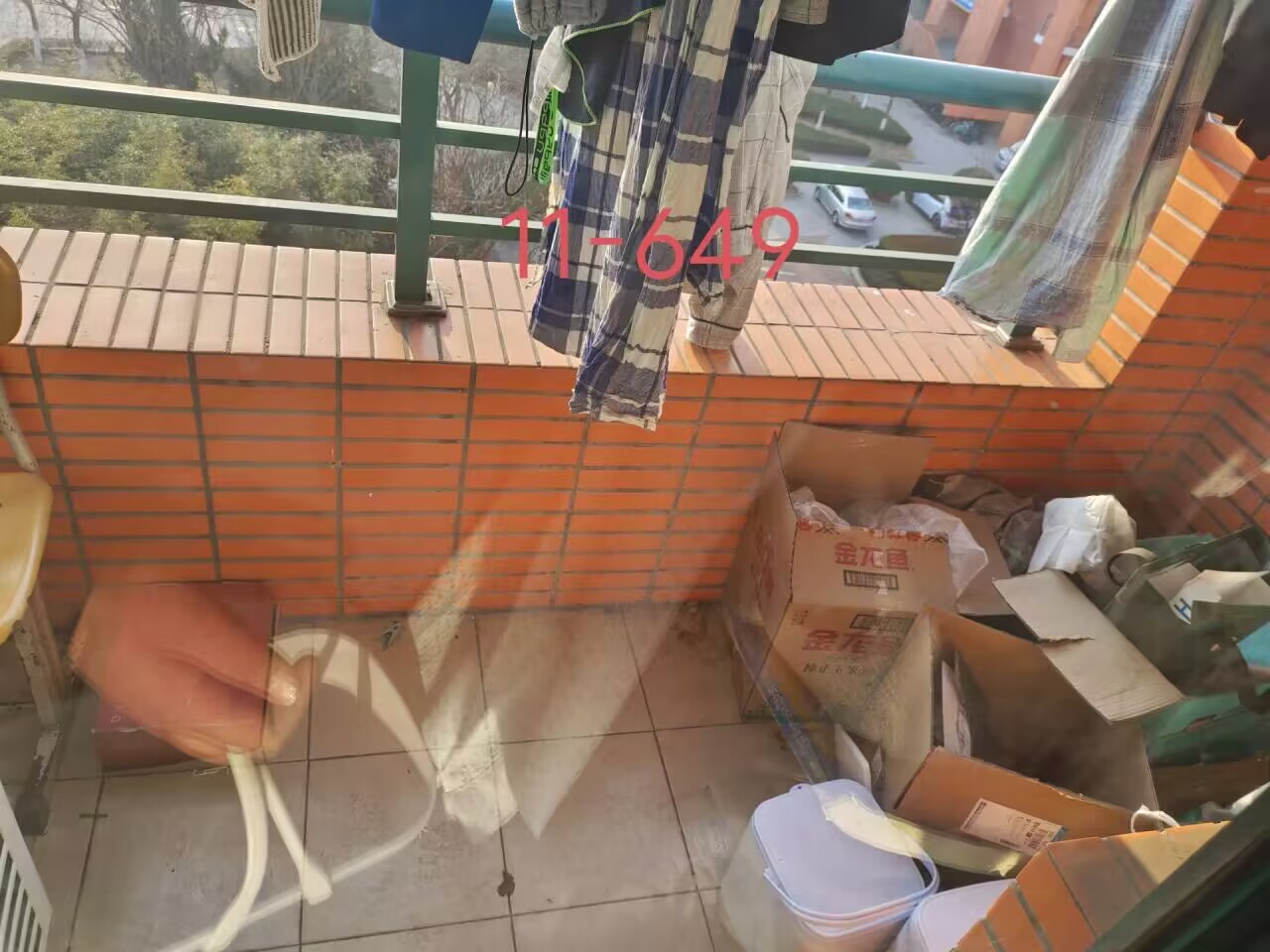 11-649（2022级男生）
地面堆放杂物
存在问题宿舍
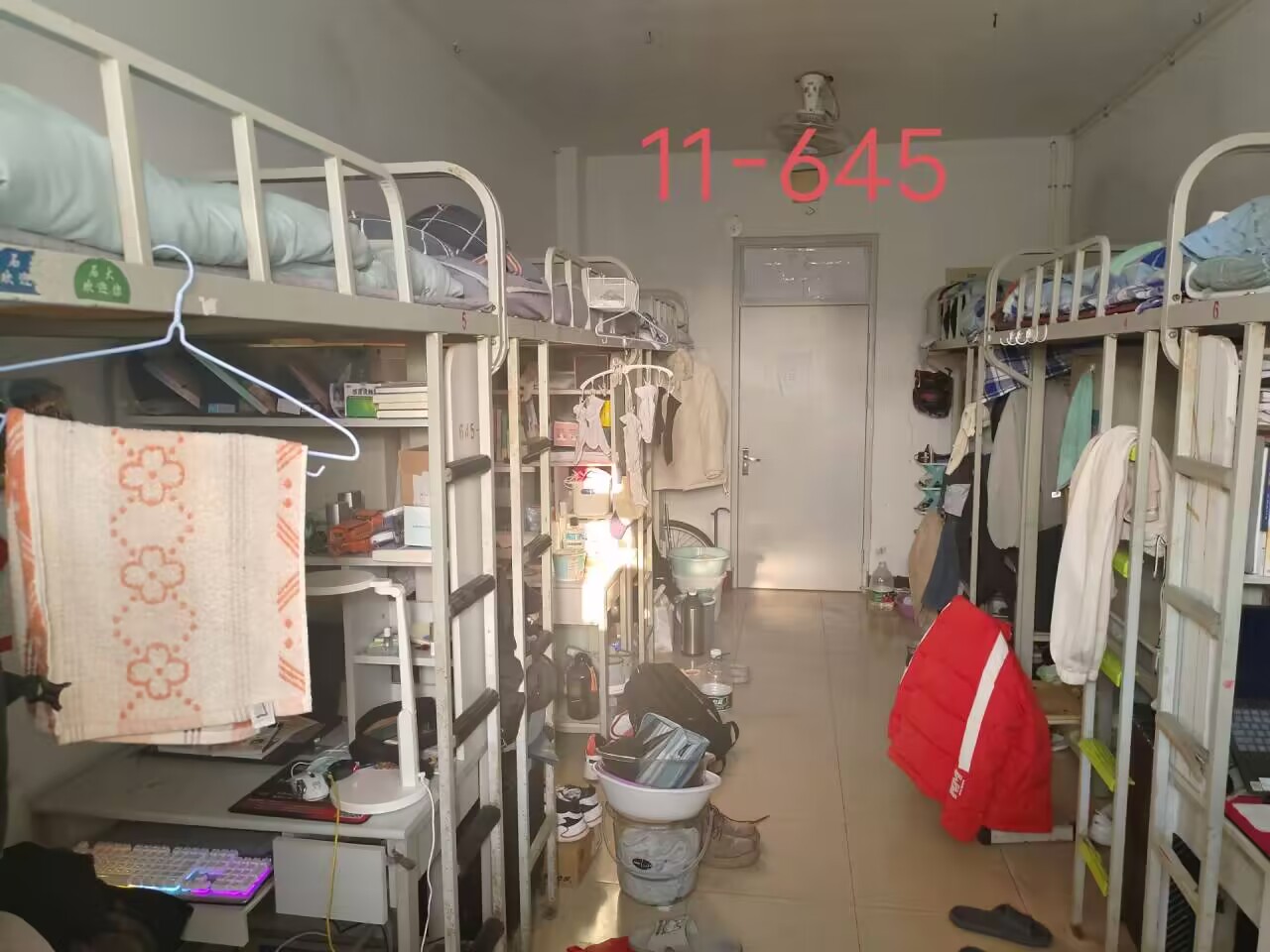 11-645（2022级男生）
地面不整洁
存在问题宿舍
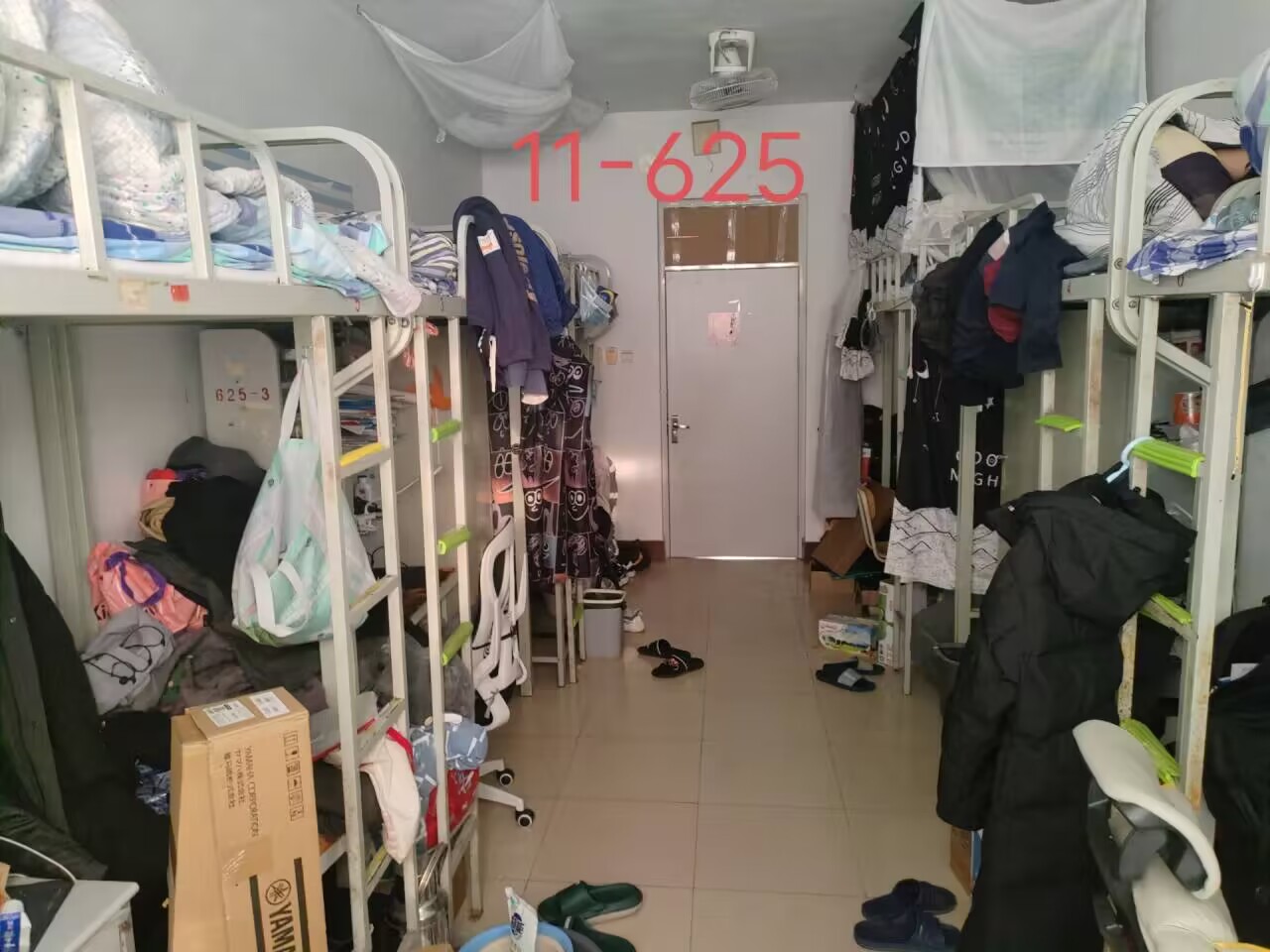 11-625（2022级男生）
地面不整洁
存在问题宿舍
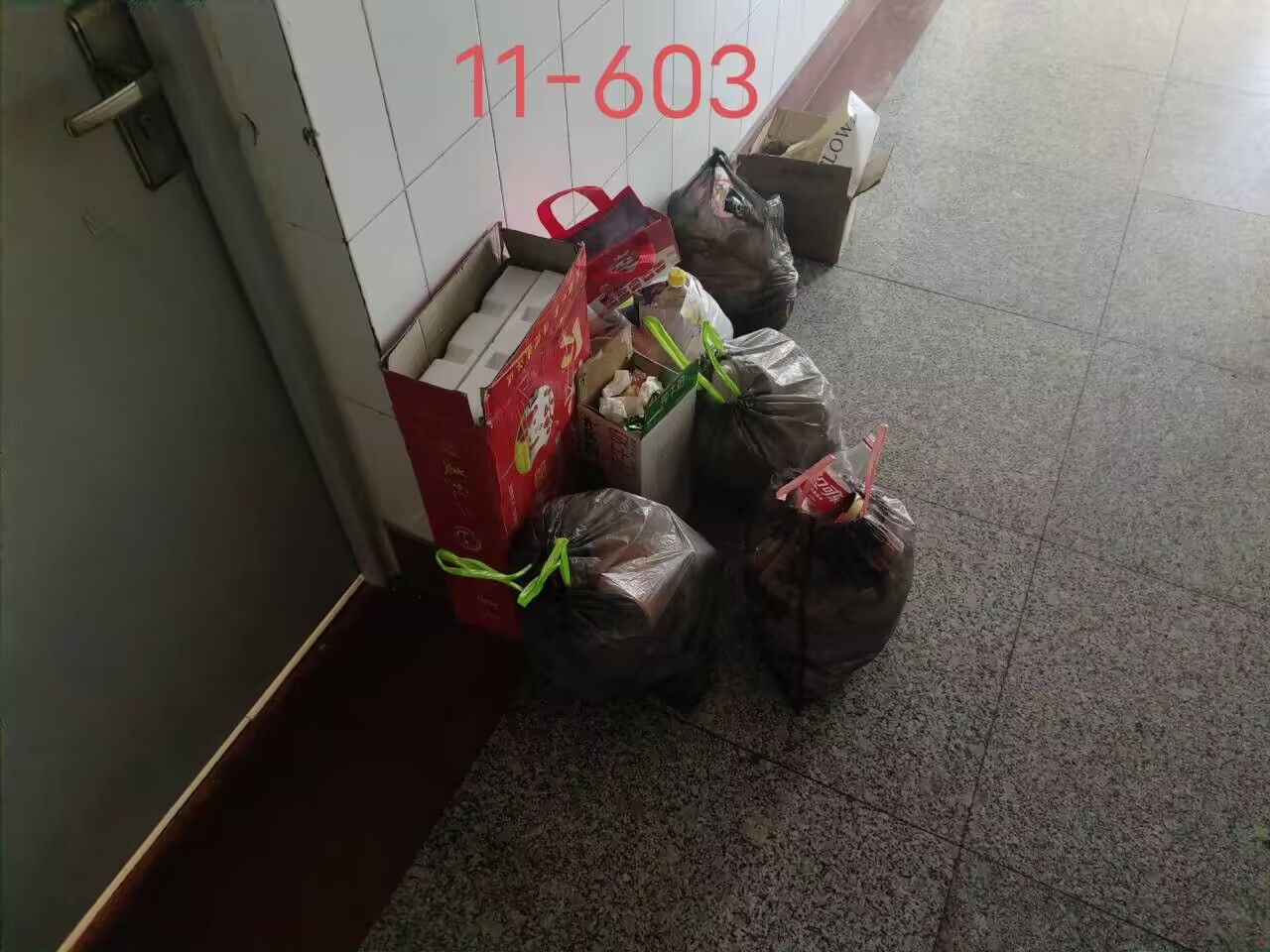 11-603（2022级男生）
门口堆垃圾
存在问题宿舍
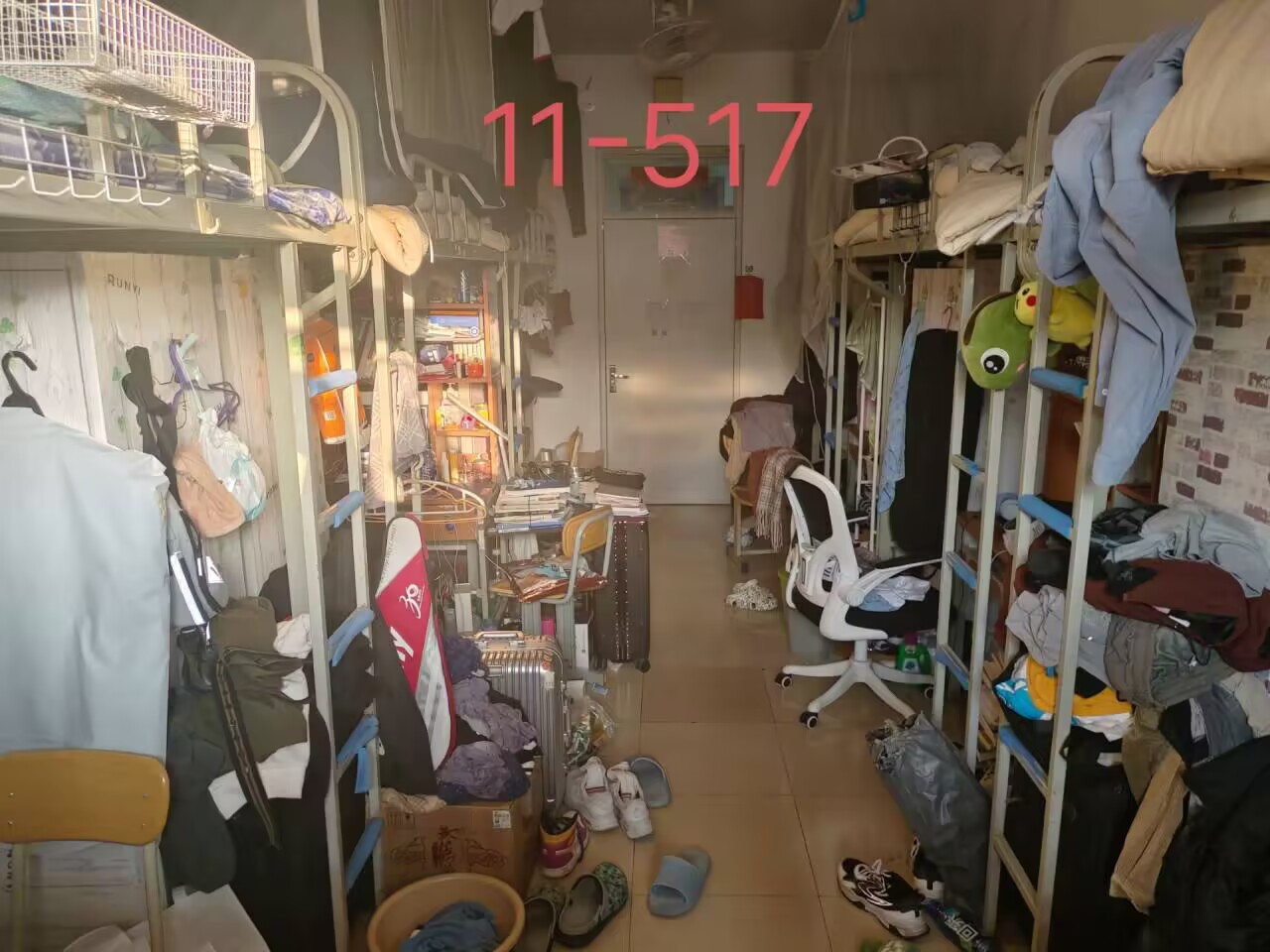 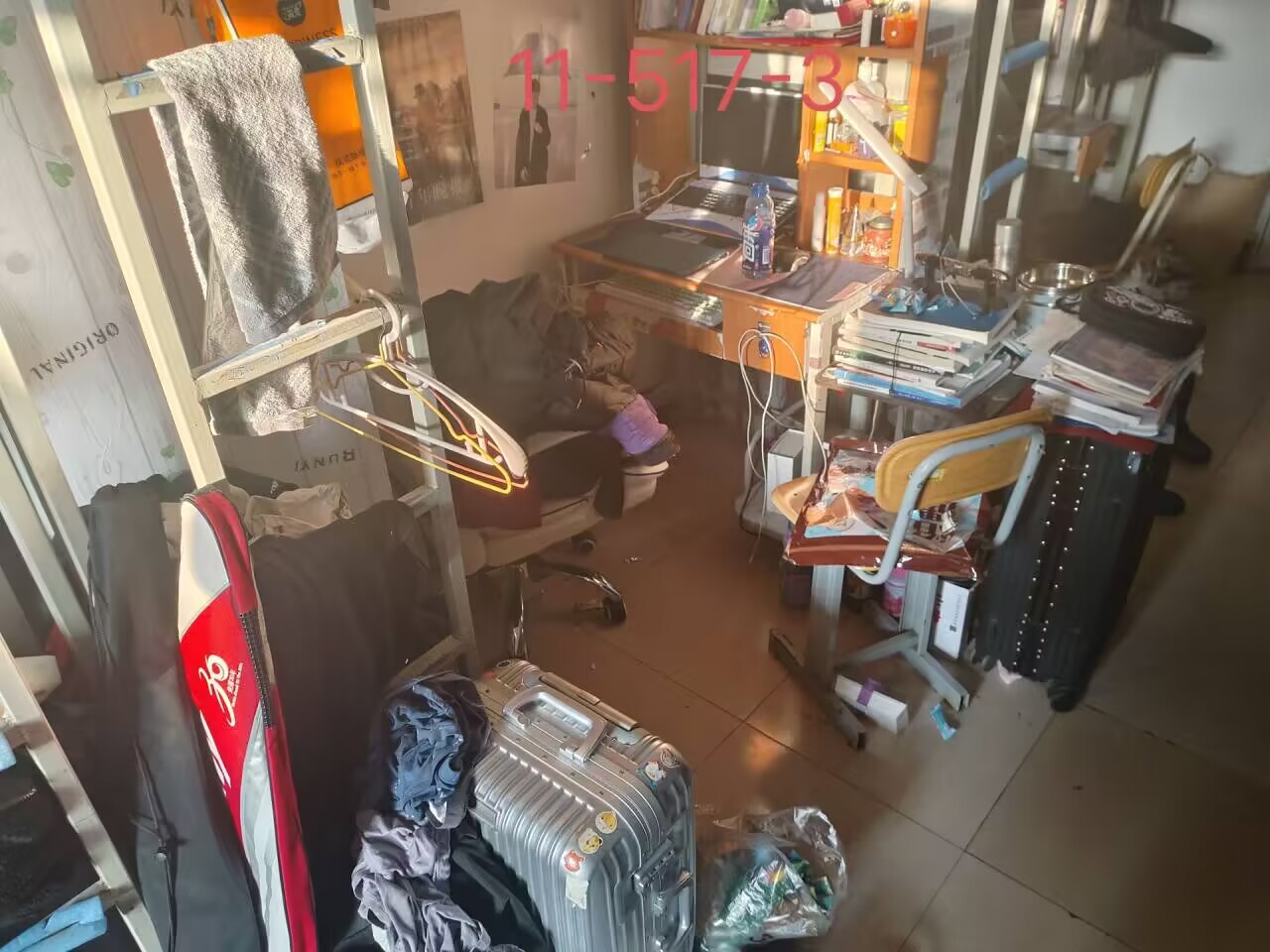 11-517（2022级男生）
书桌，地面堆放杂物
存在问题宿舍
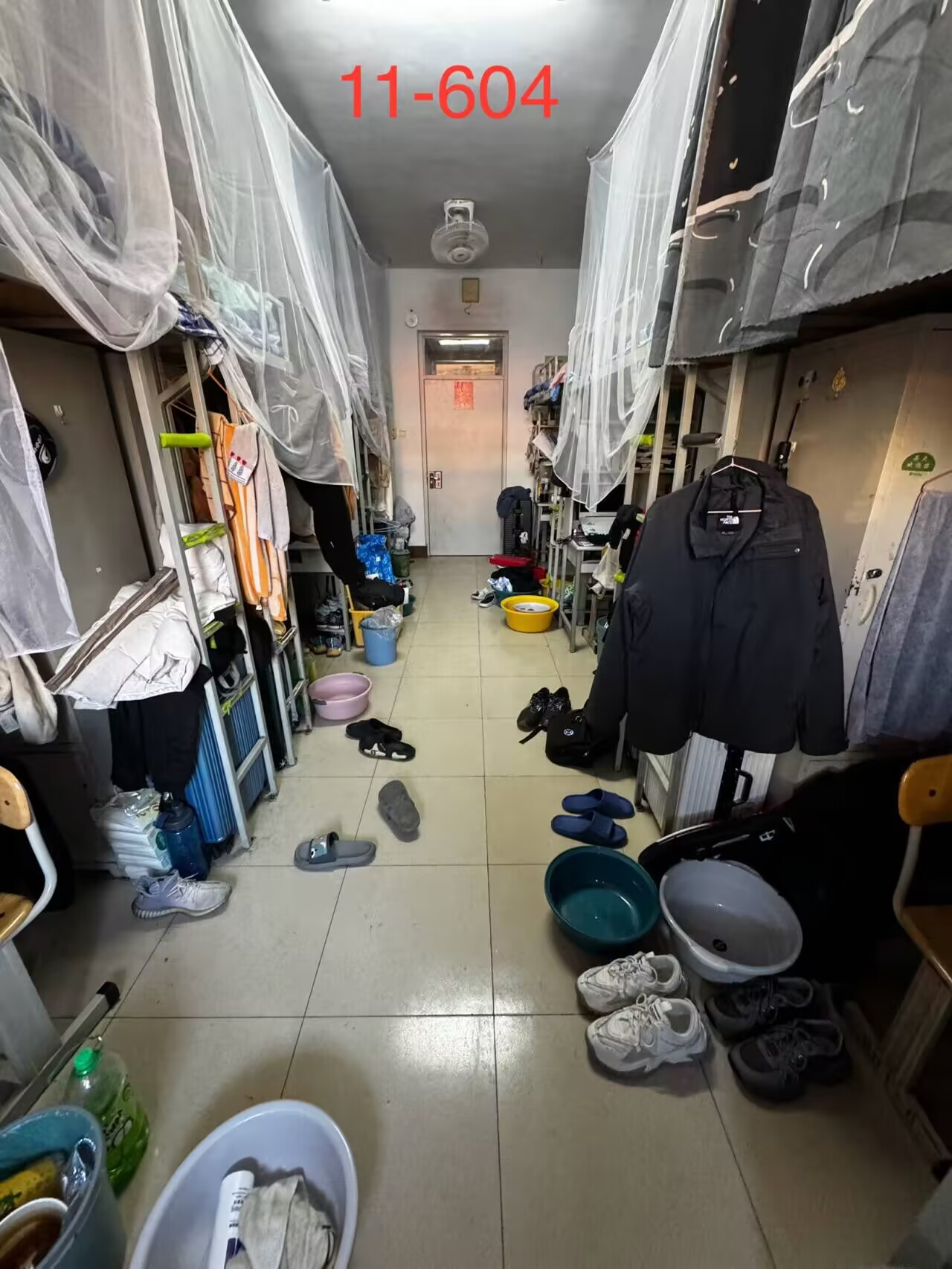 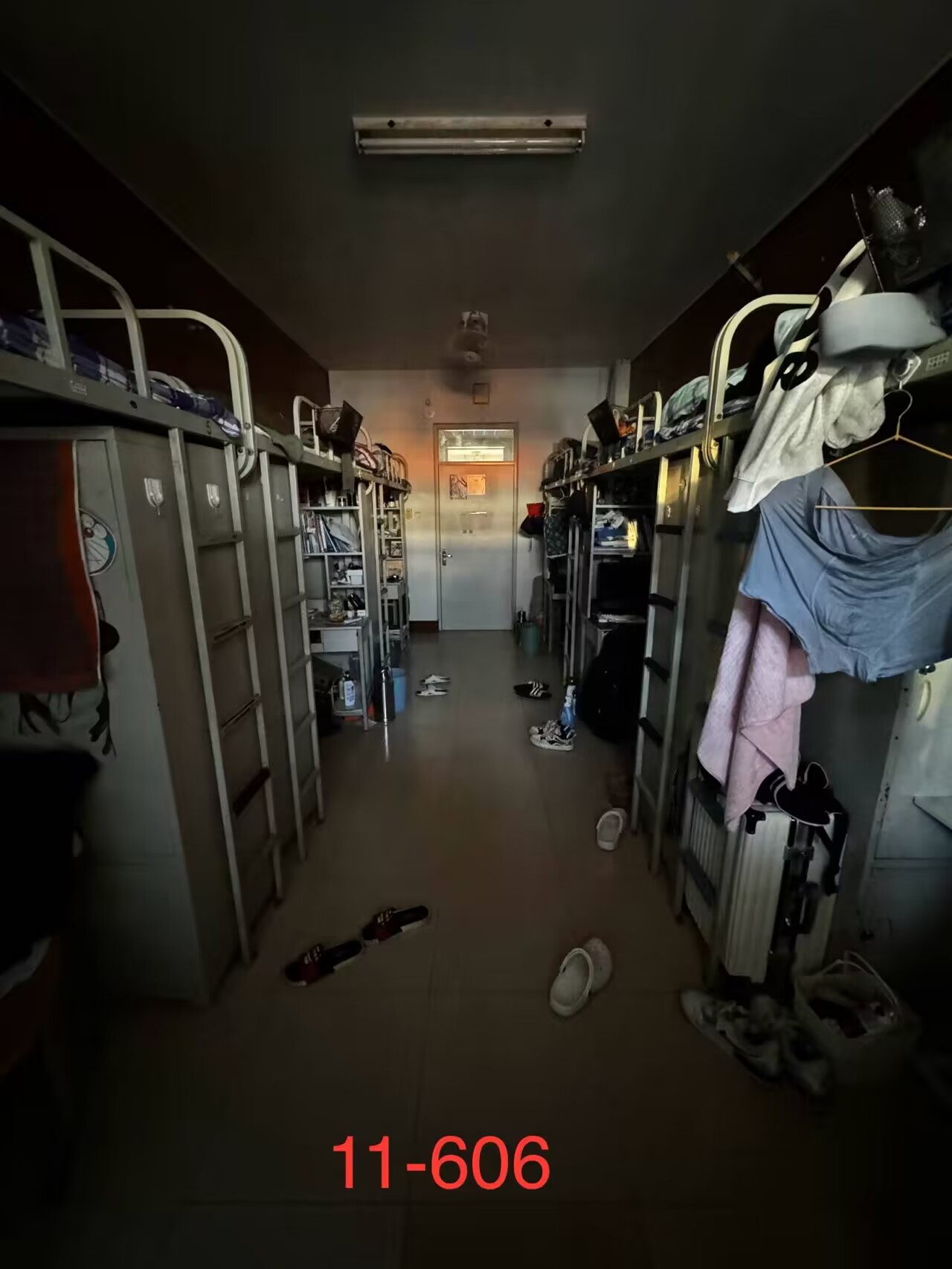 11-604（2022级男生）
地面不整洁
11-606（2022级男生）
地面不整洁
存在问题宿舍
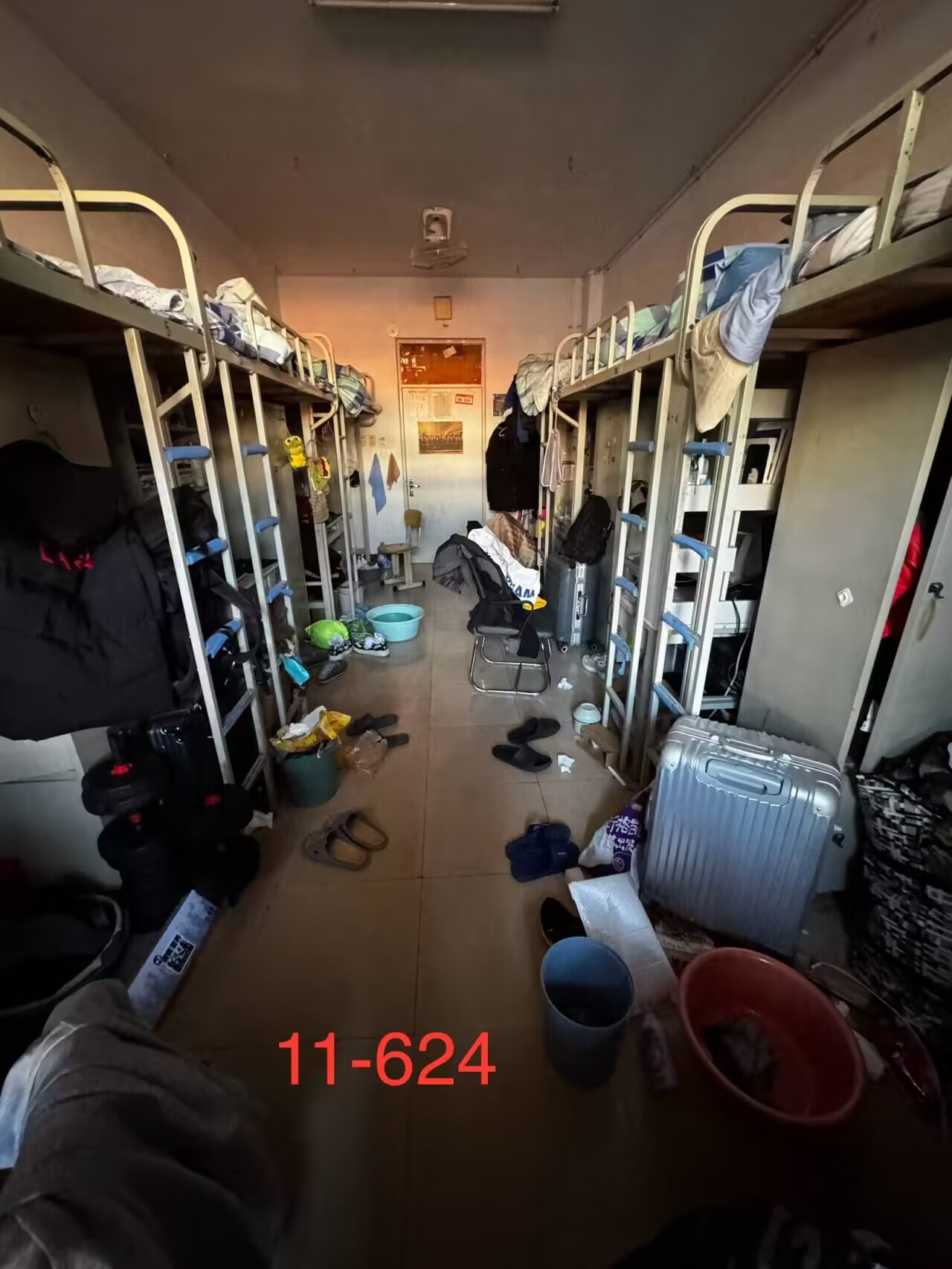 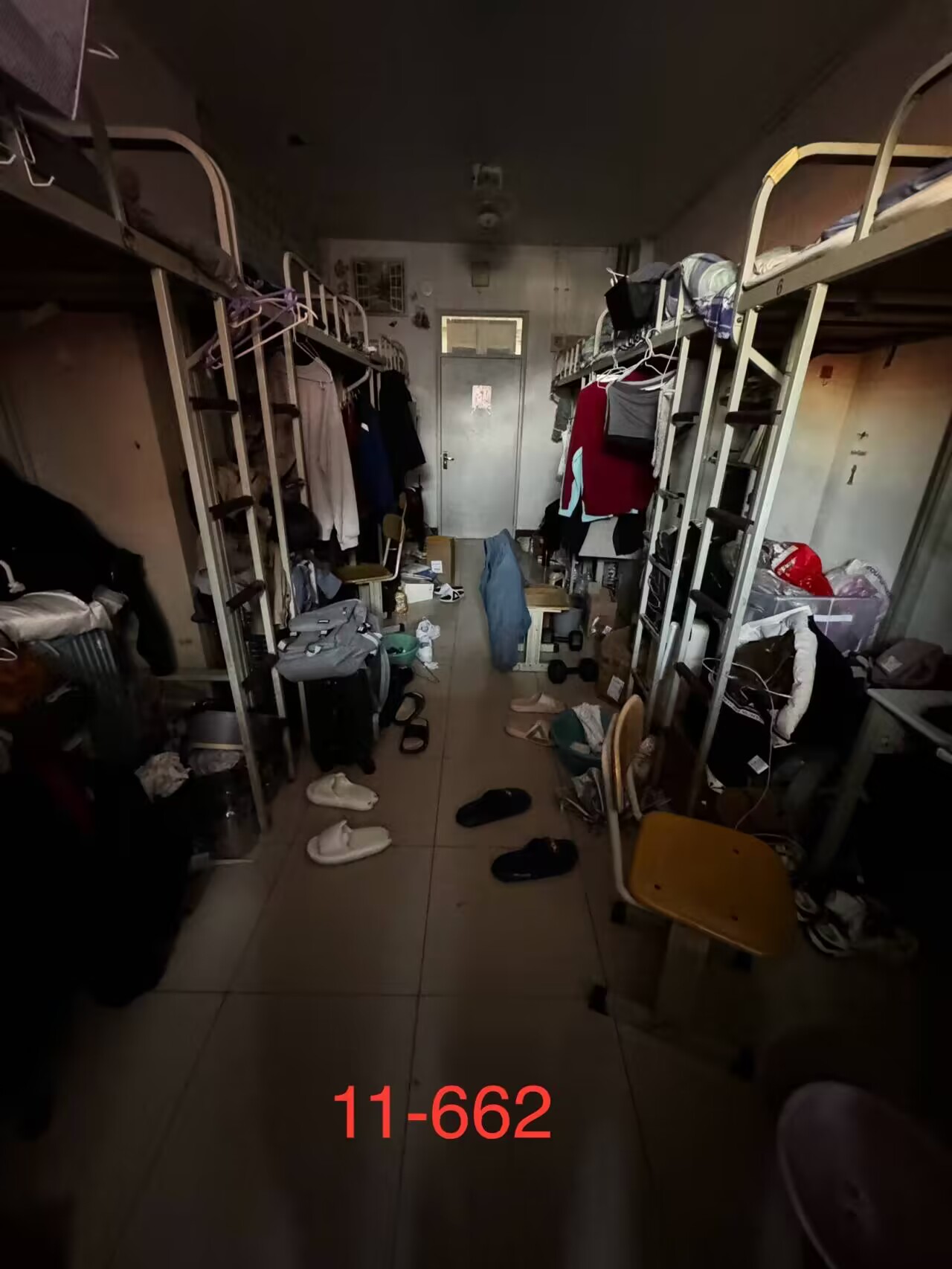 11-624（2022级男生）
地面不整洁
11-662（2022级男生）
地面不整洁
存在问题宿舍
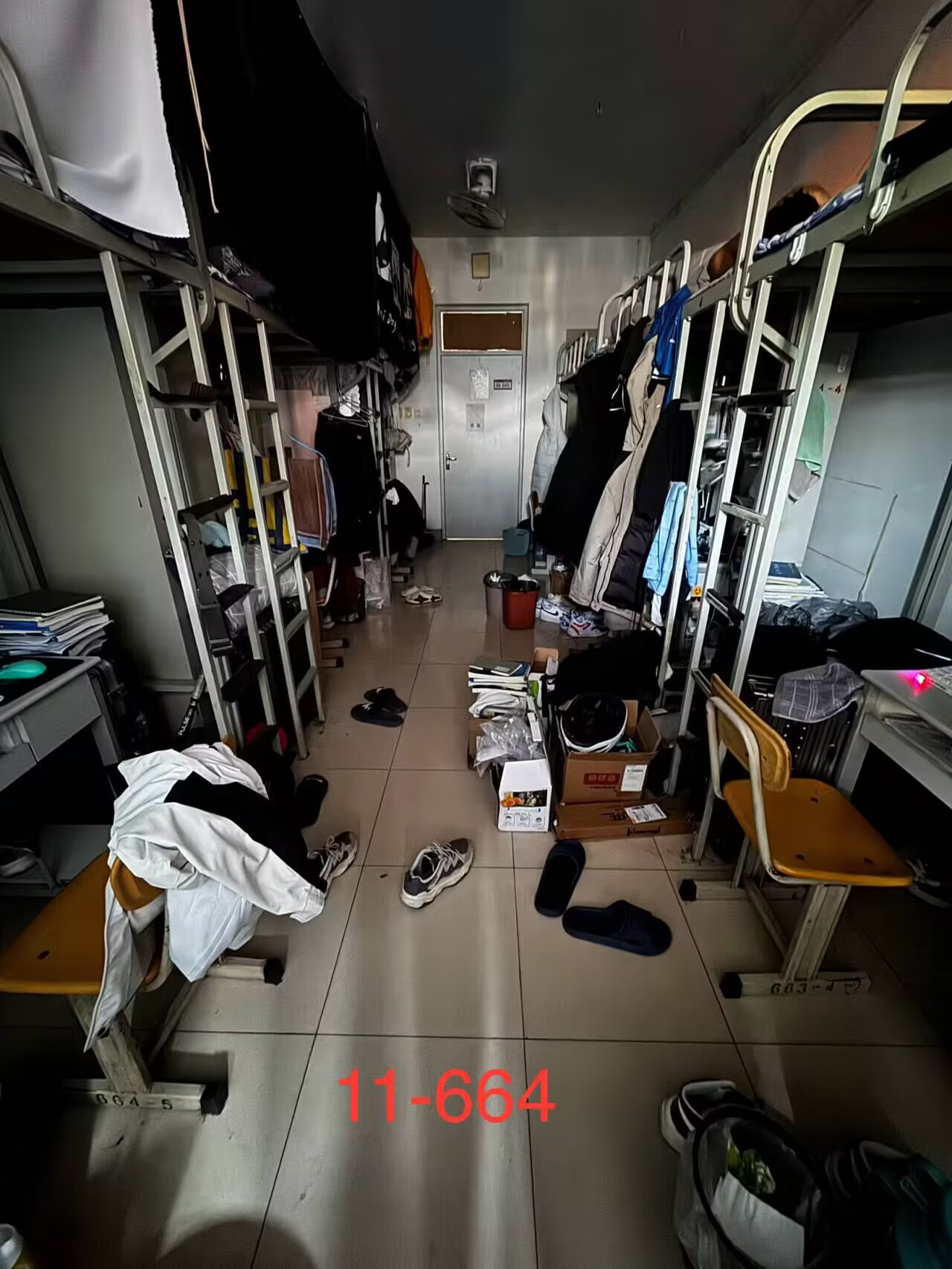 11-664（2022级男生）
地面不整洁，堆放杂物
存在问题宿舍
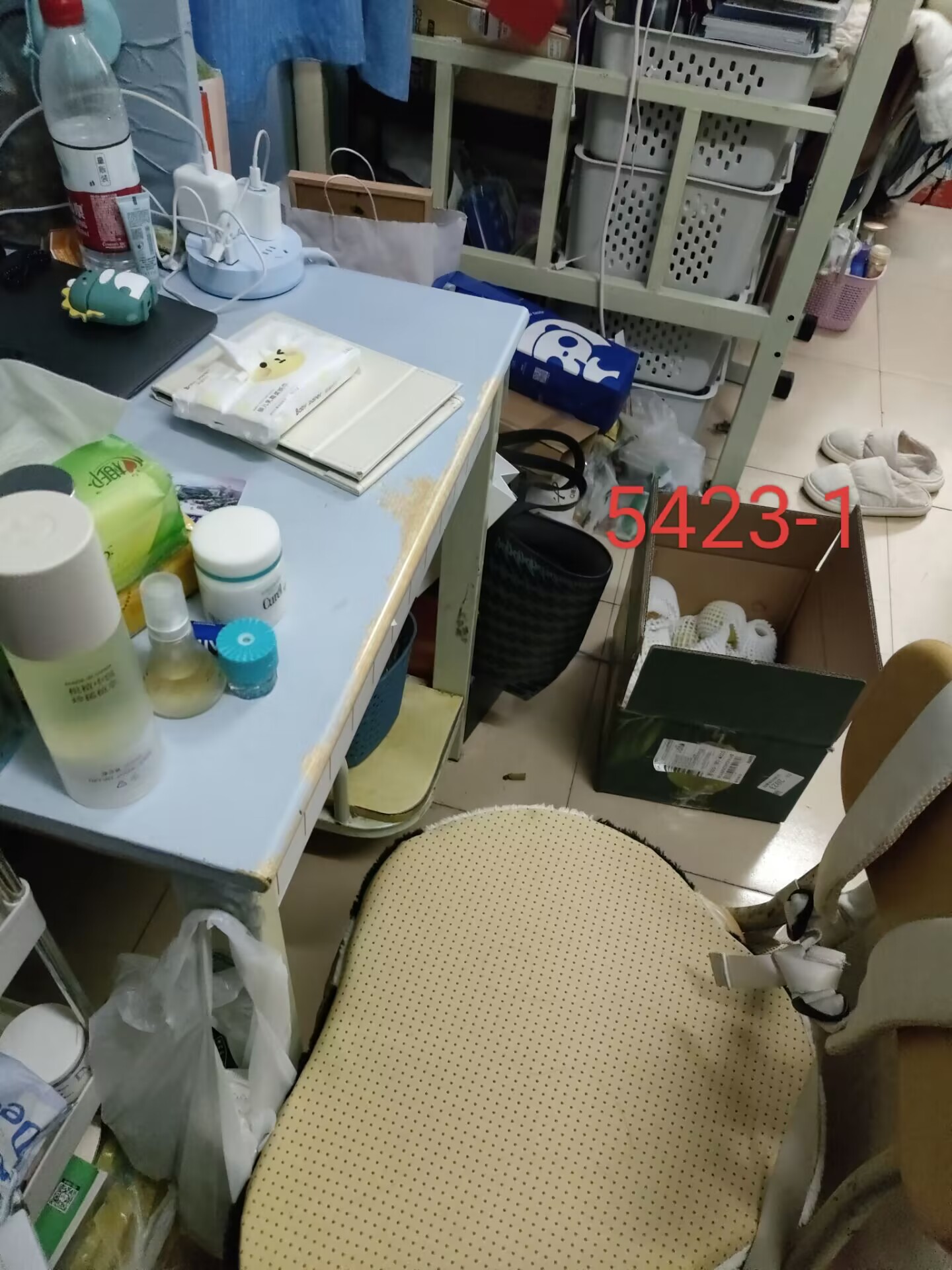 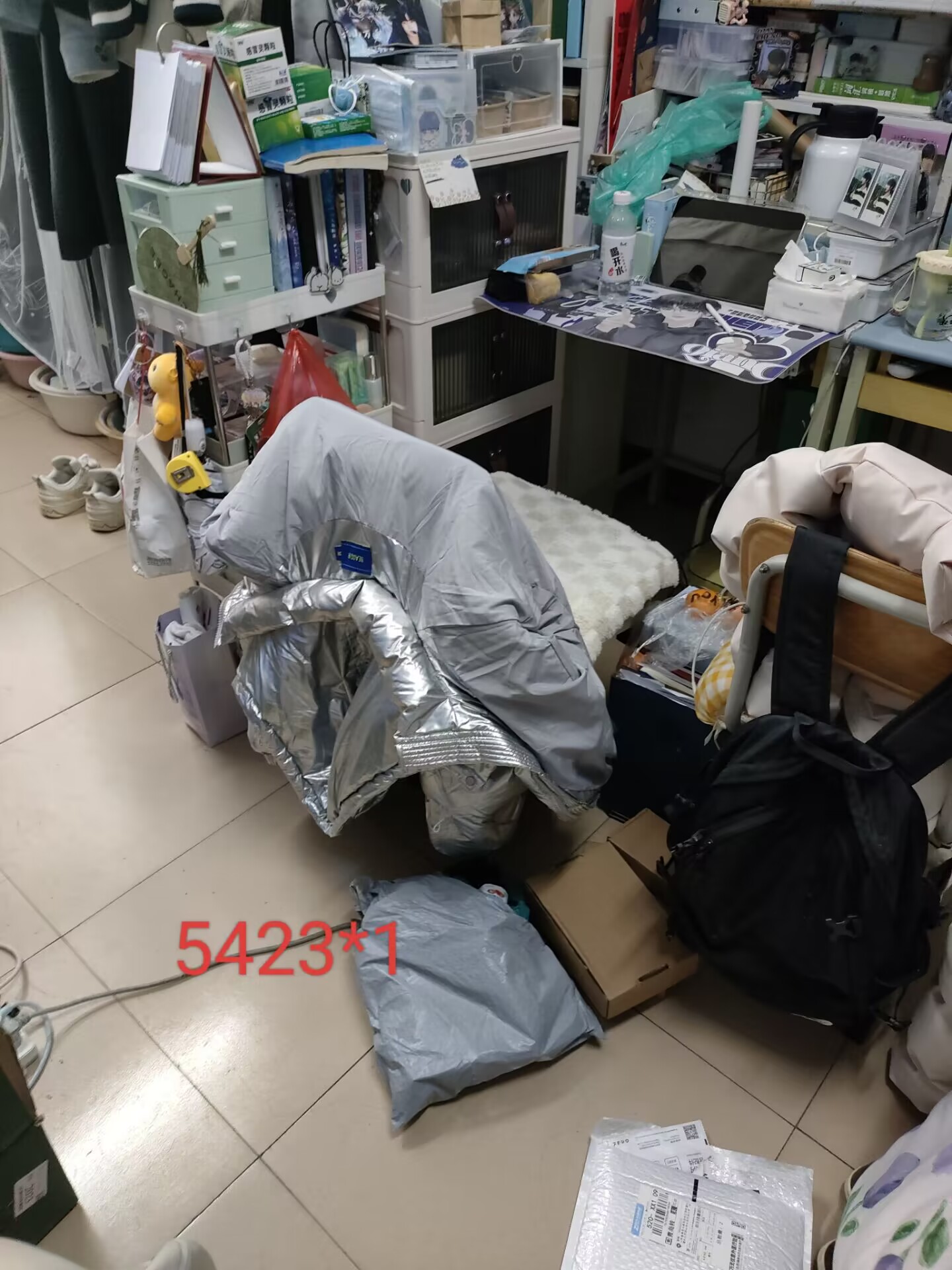 5423-1（2022级女生）
书桌，地面堆放杂物
存在问题宿舍
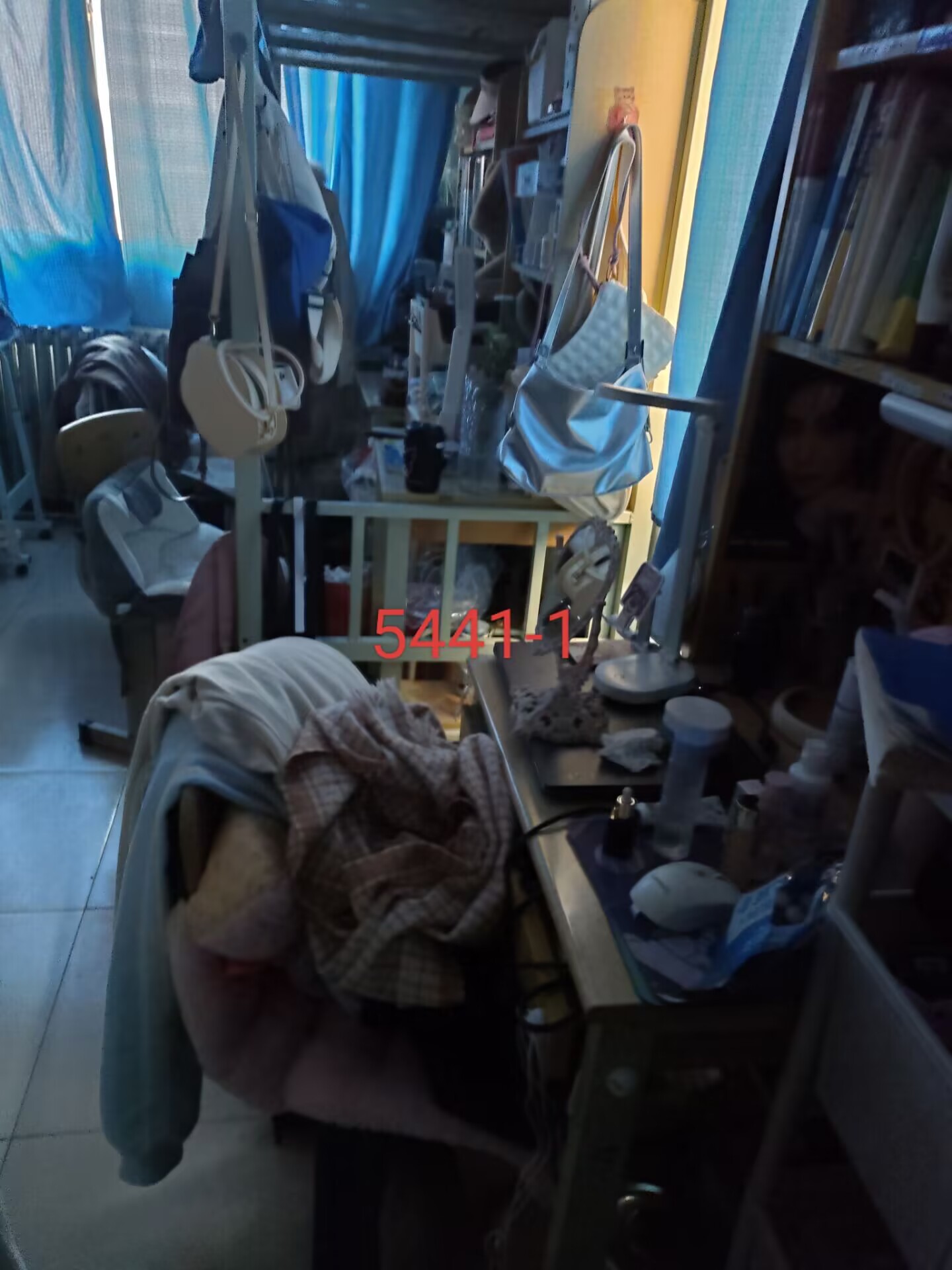 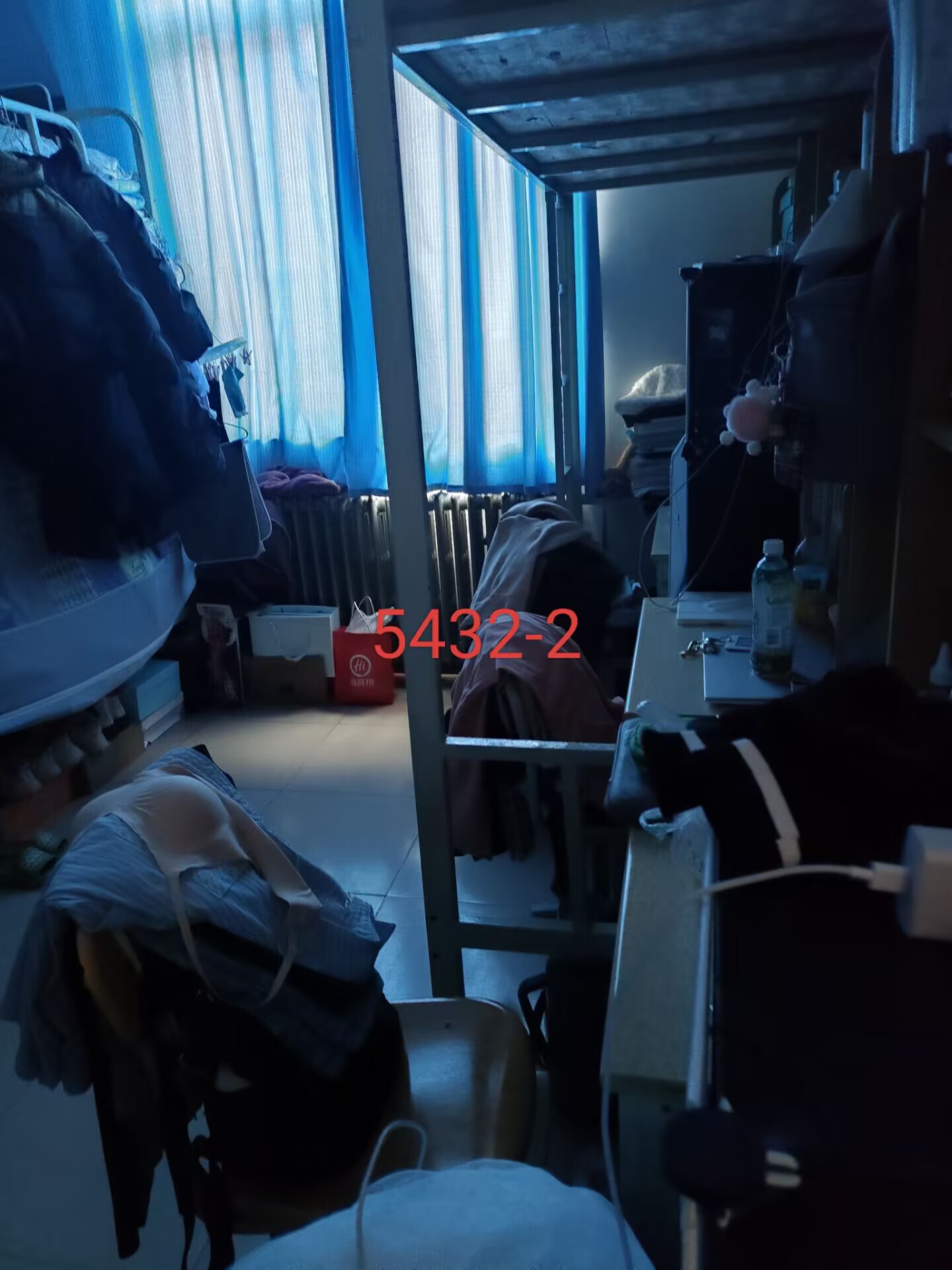 5441-1（2022级女生）
凳子堆放杂物，书桌较乱
5432-2（2022级女生）
凳子堆放杂物，书桌较乱
存在问题宿舍
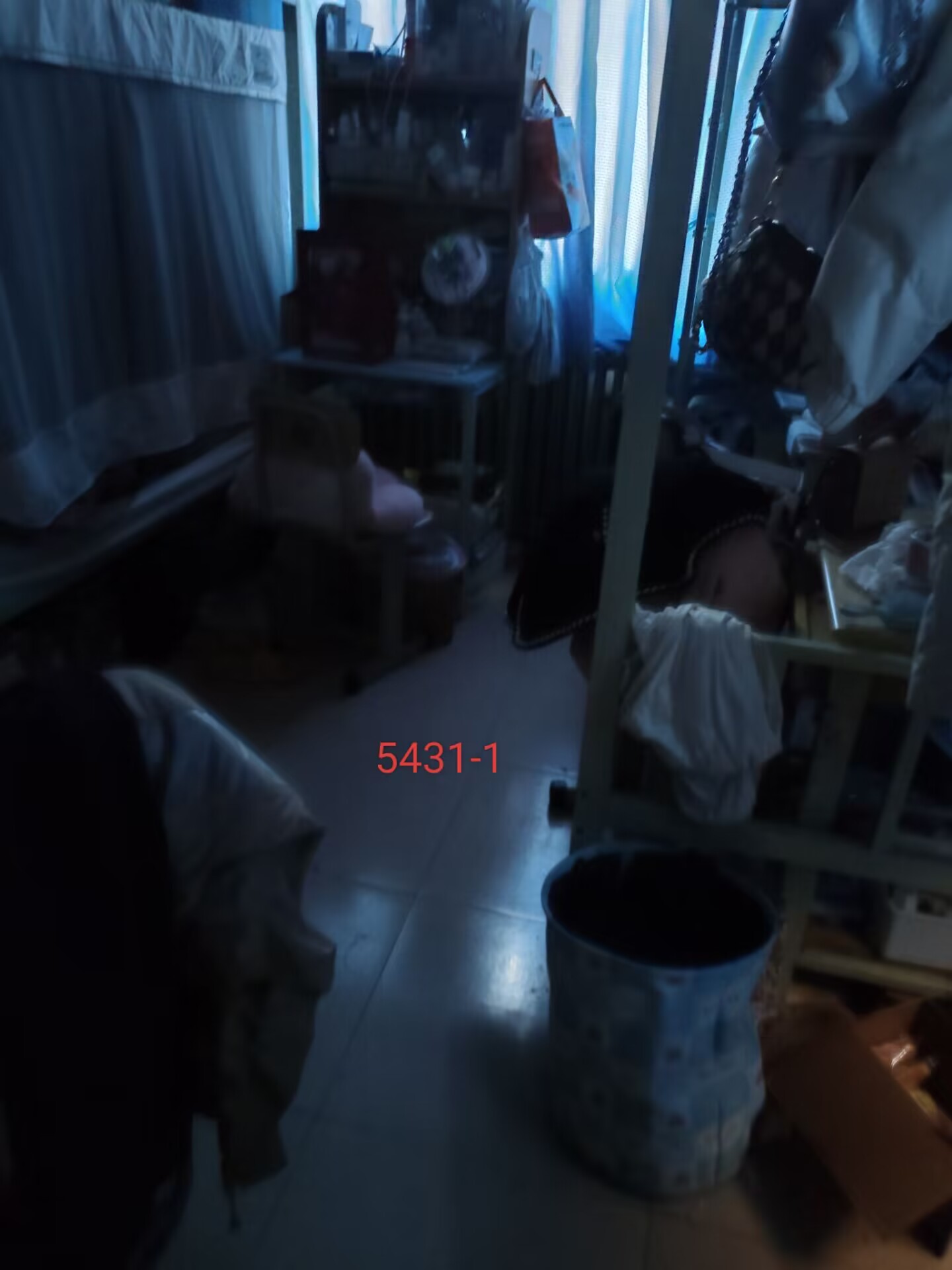 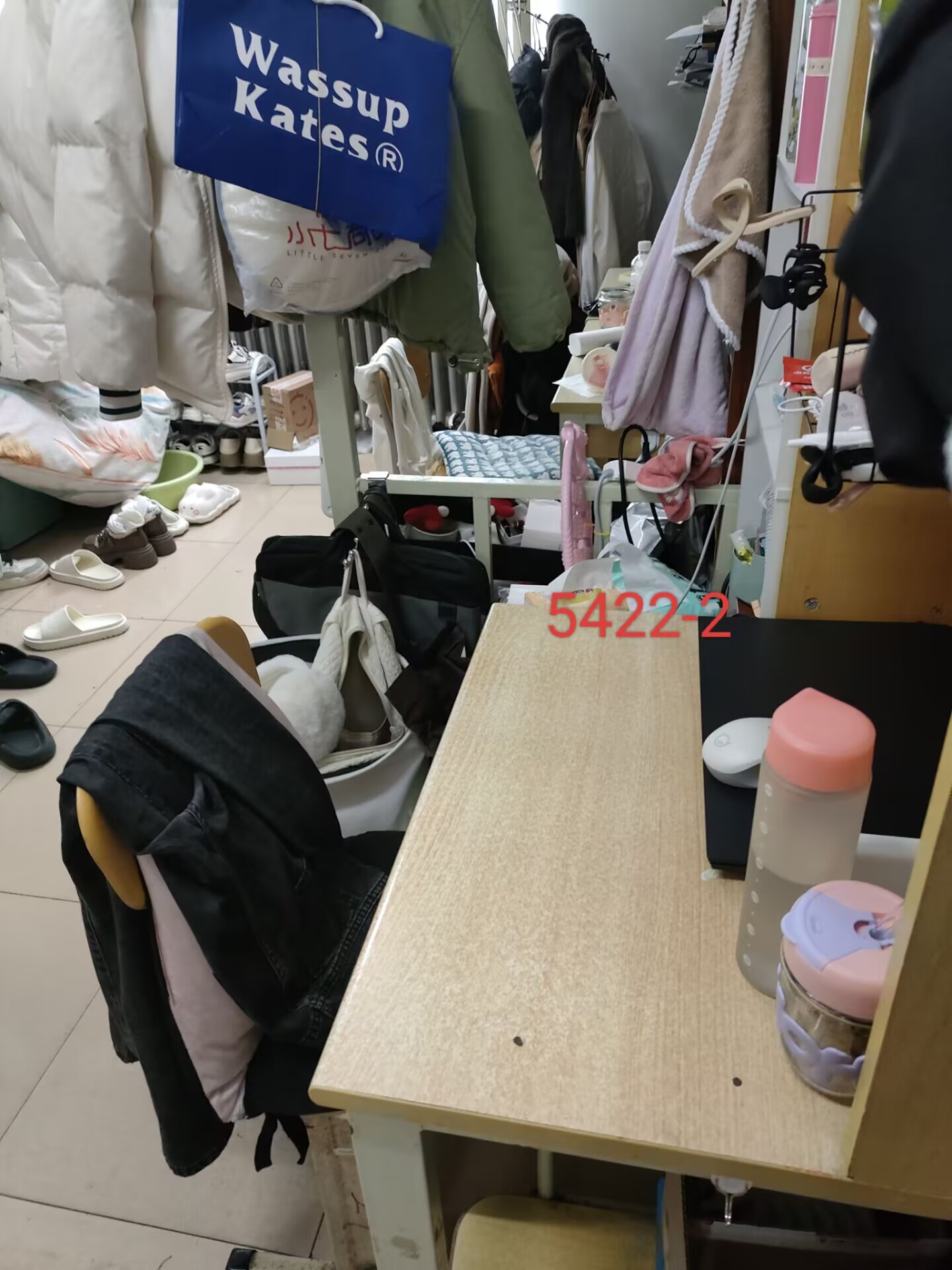 5431-1（2022级女生）
地面不整洁
5422-2（2022级女生）
杂物较多
存在问题宿舍
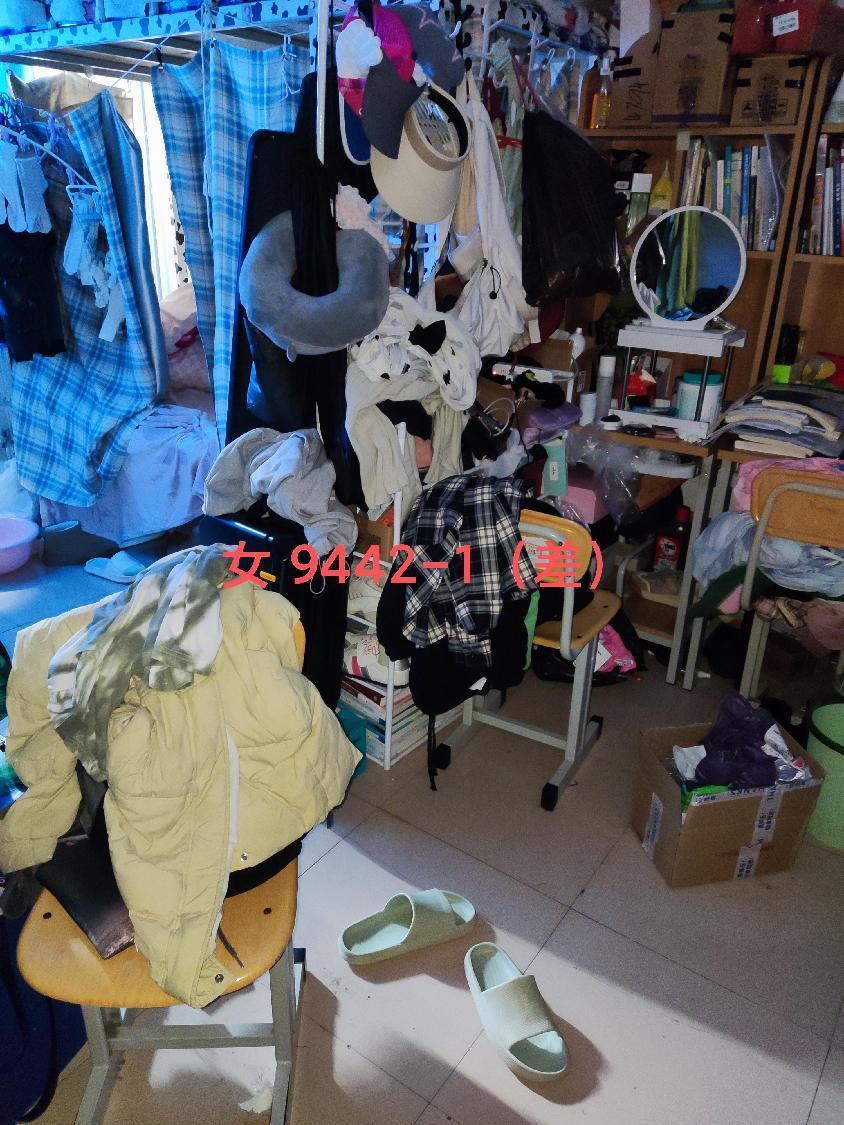 9442-1（2021级女生）
杂物太多
存在问题宿舍
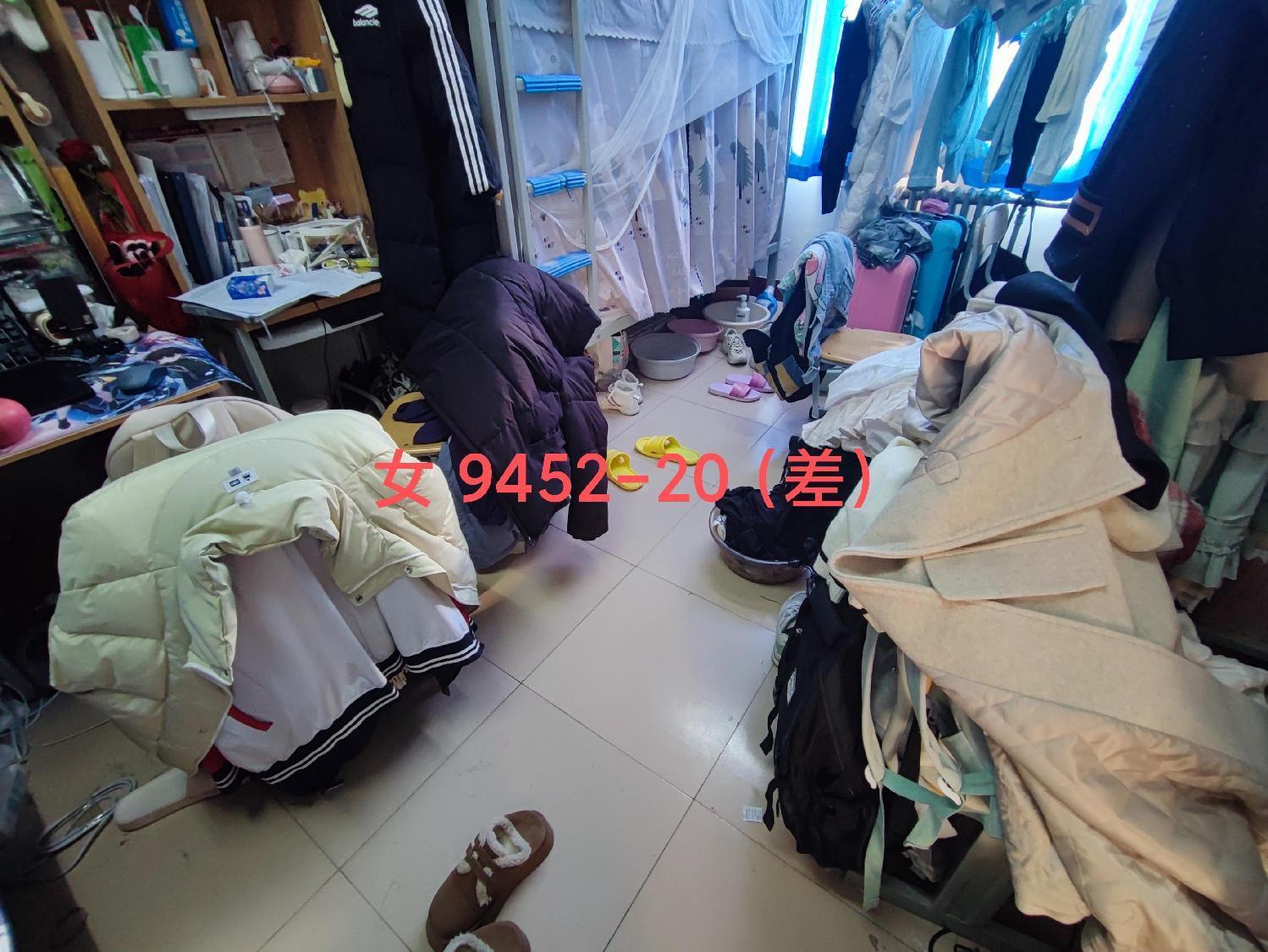 9452-2（2021级女生）
地面堆放杂物
书桌杂乱
存在问题宿舍
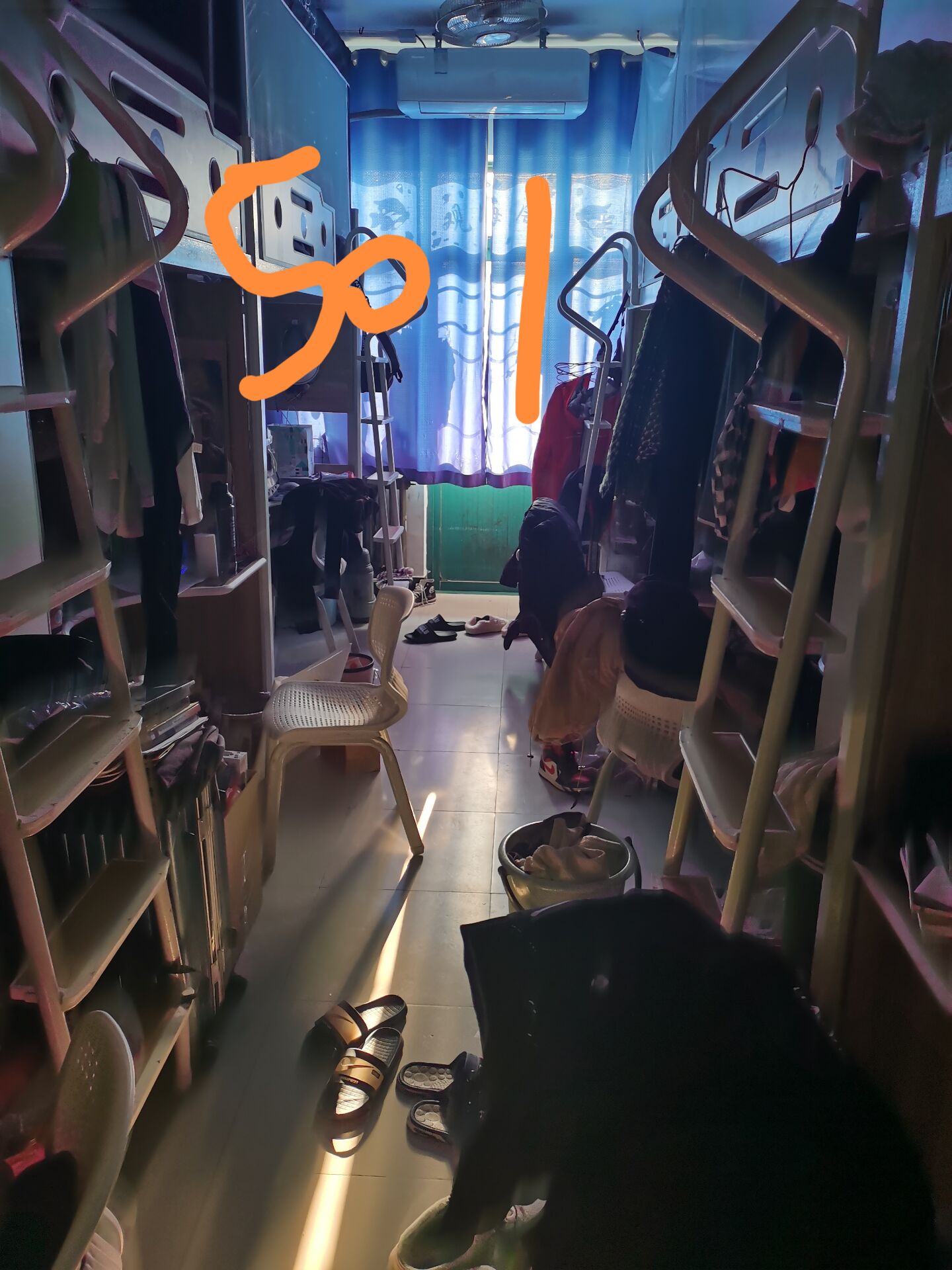 12-501（2021级男生）
地面不整洁
存在问题宿舍
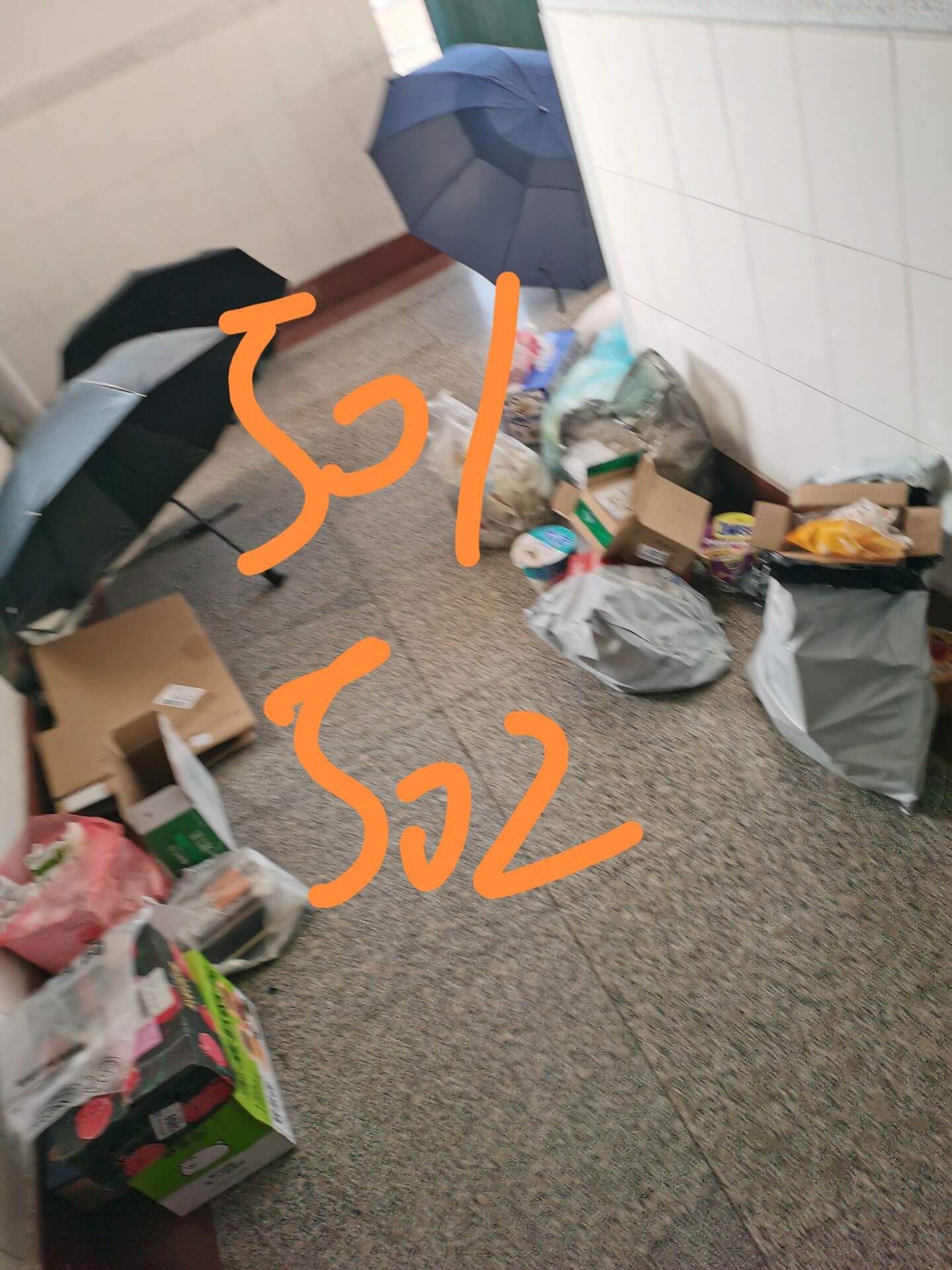 12-501、12-502（2021级男生）
门口堆垃圾
存在问题宿舍
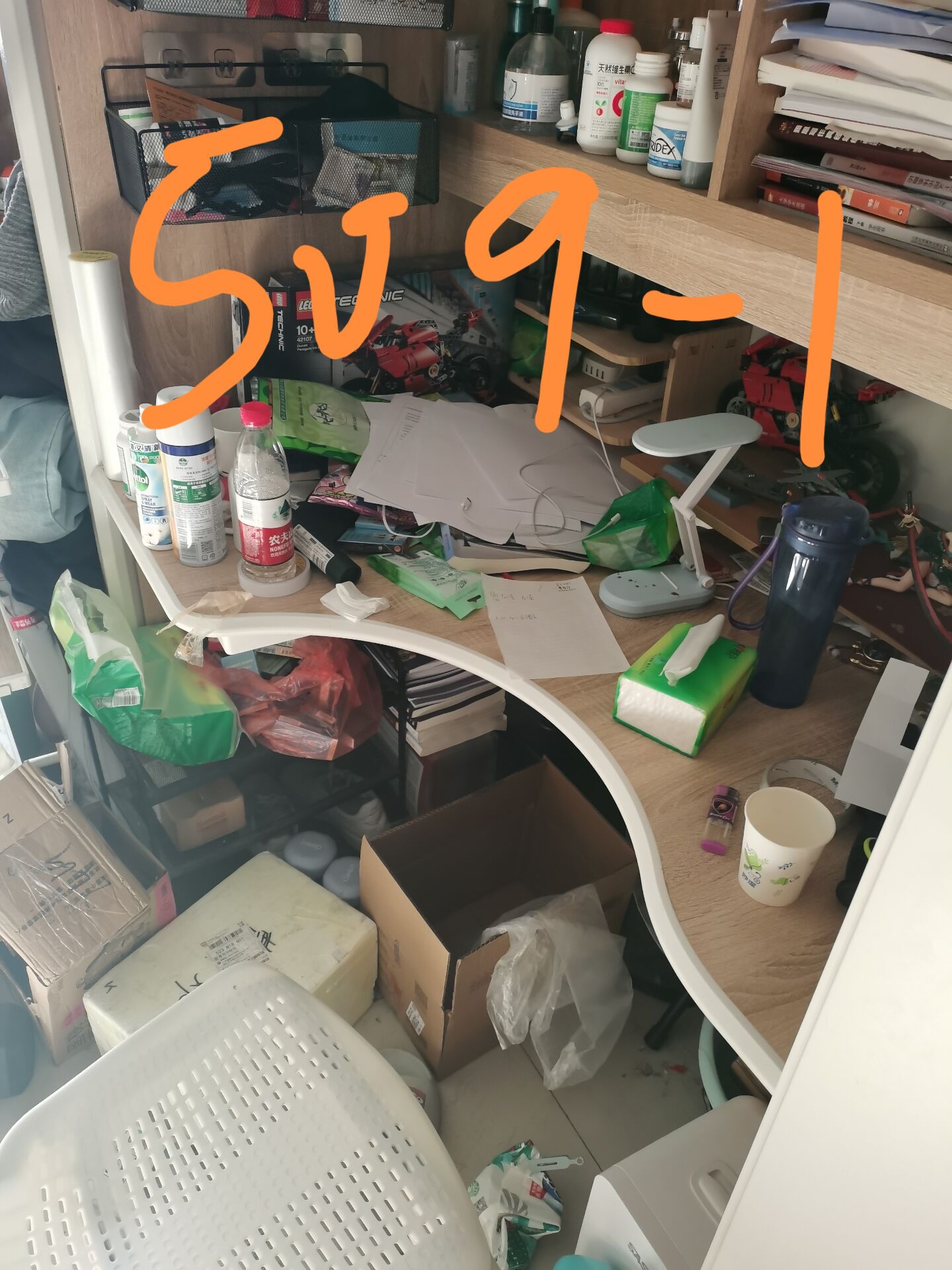 12-509（2021级男生）
书桌杂乱
存在问题宿舍
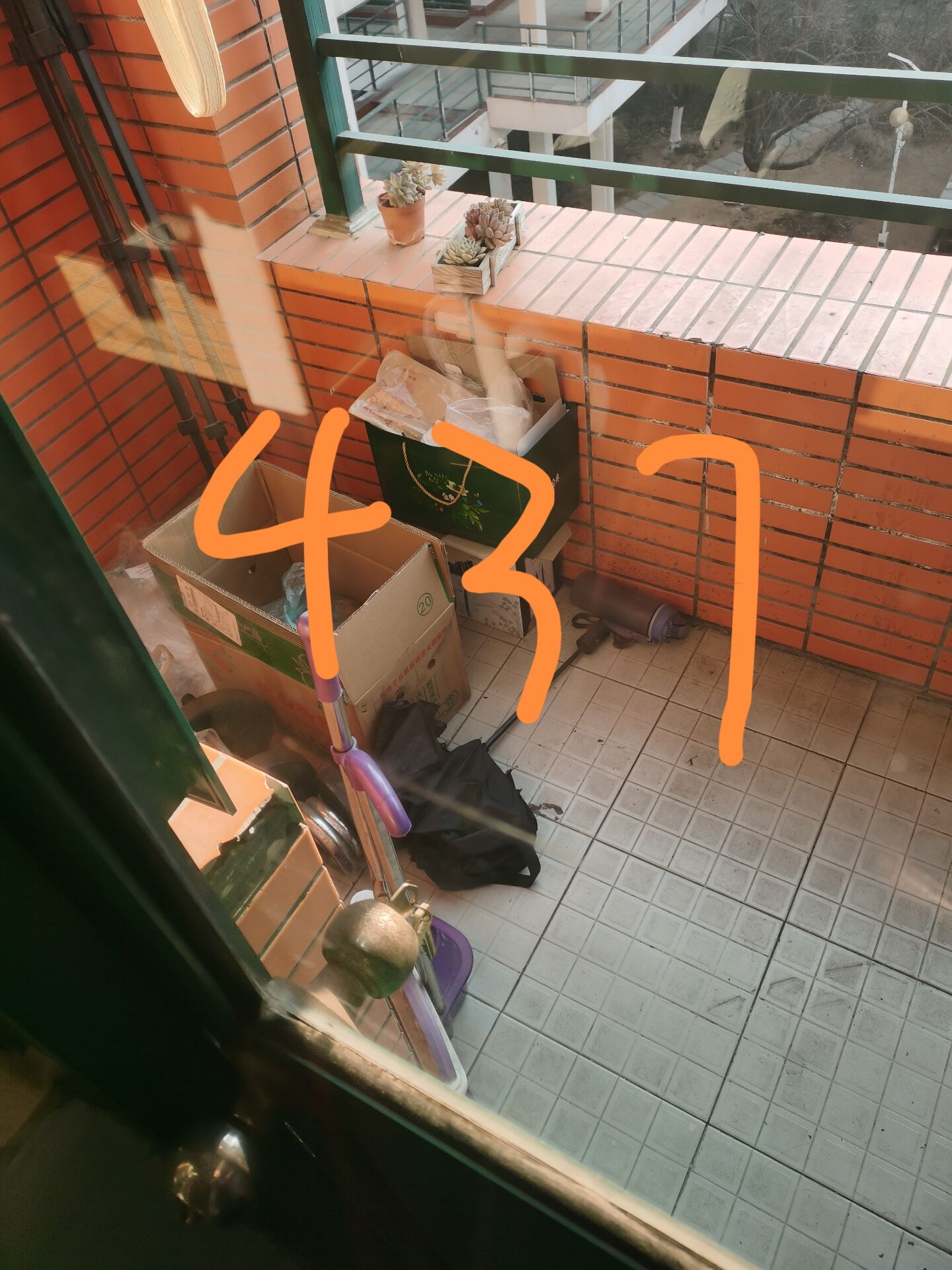 12-437（2021级男生）
阳台堆放杂物
存在问题宿舍
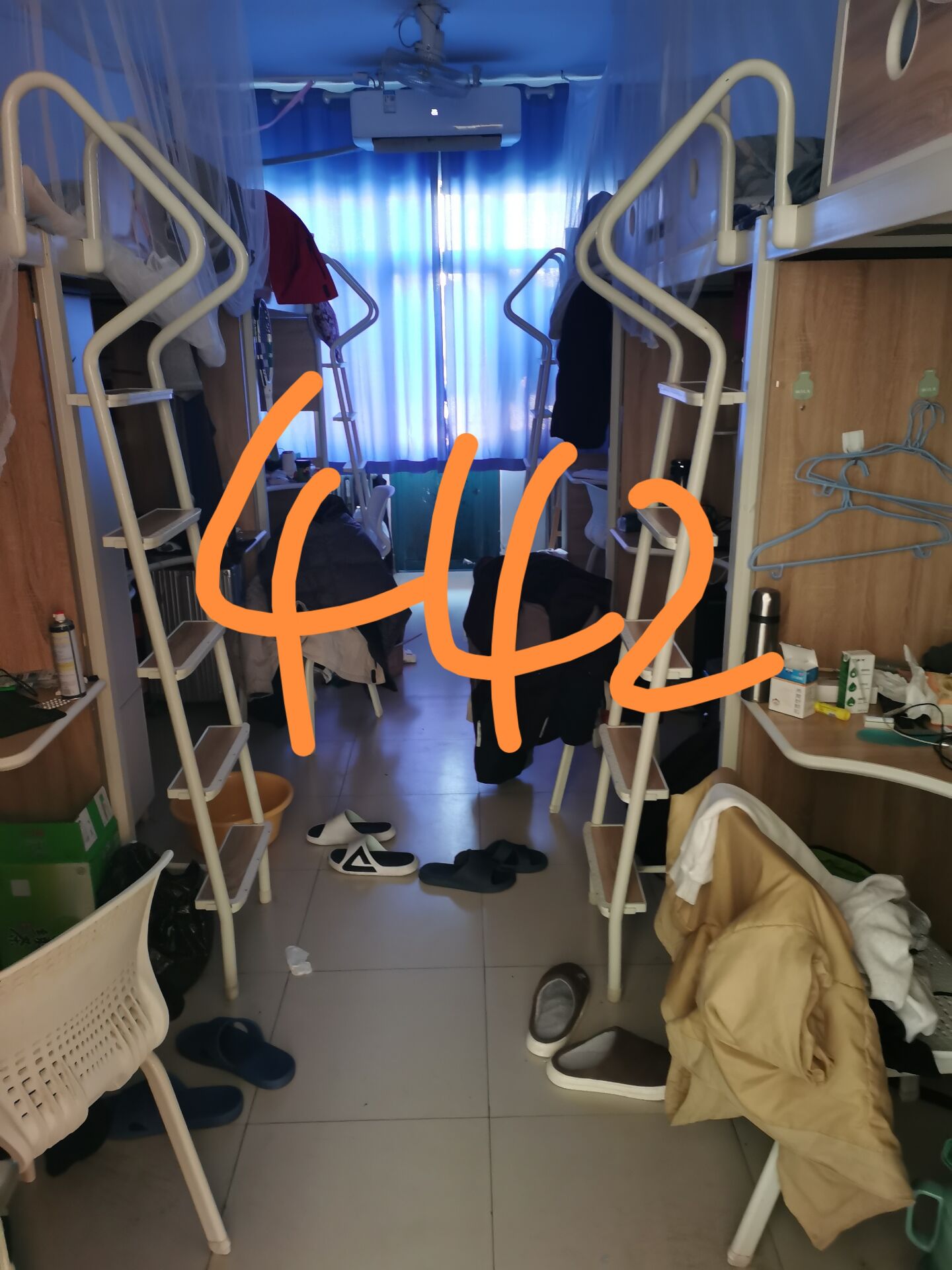 12-442（2021级男生）
地面不整洁
存在问题宿舍
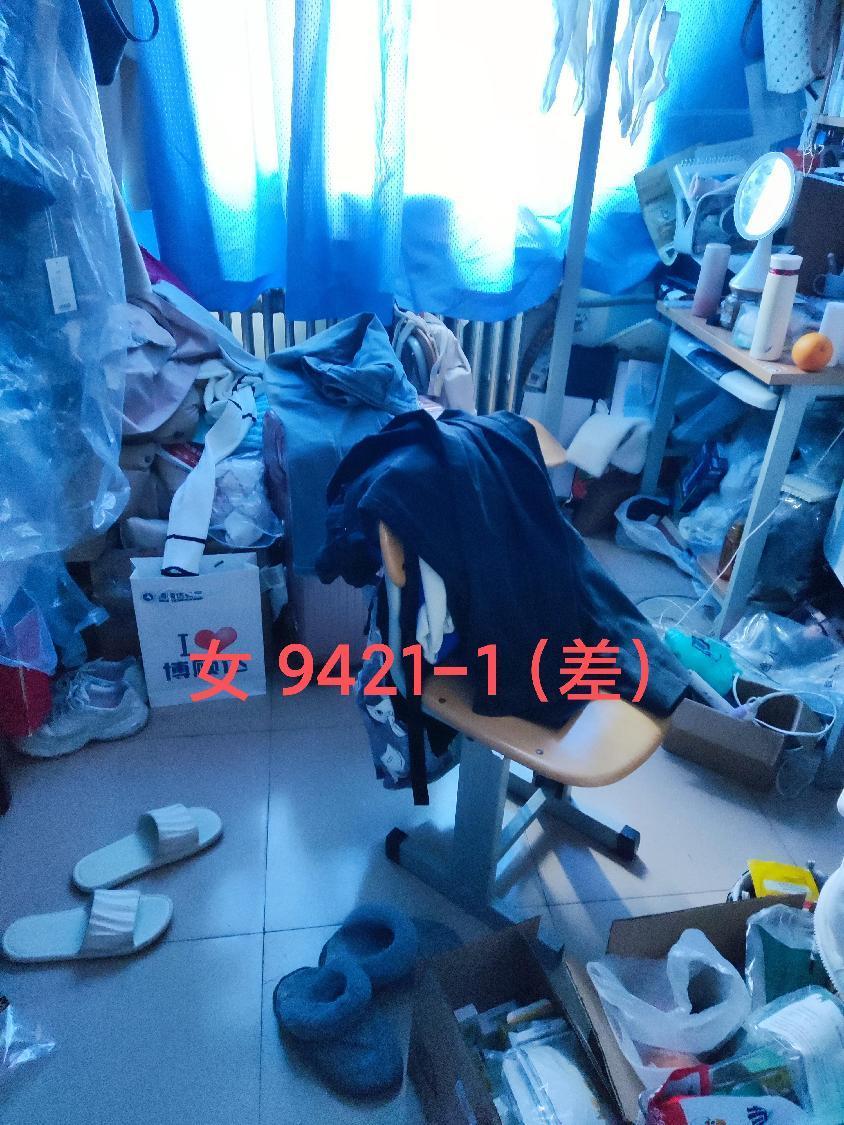 9421-1（2020级女生）
地面堆积杂物
存在问题宿舍
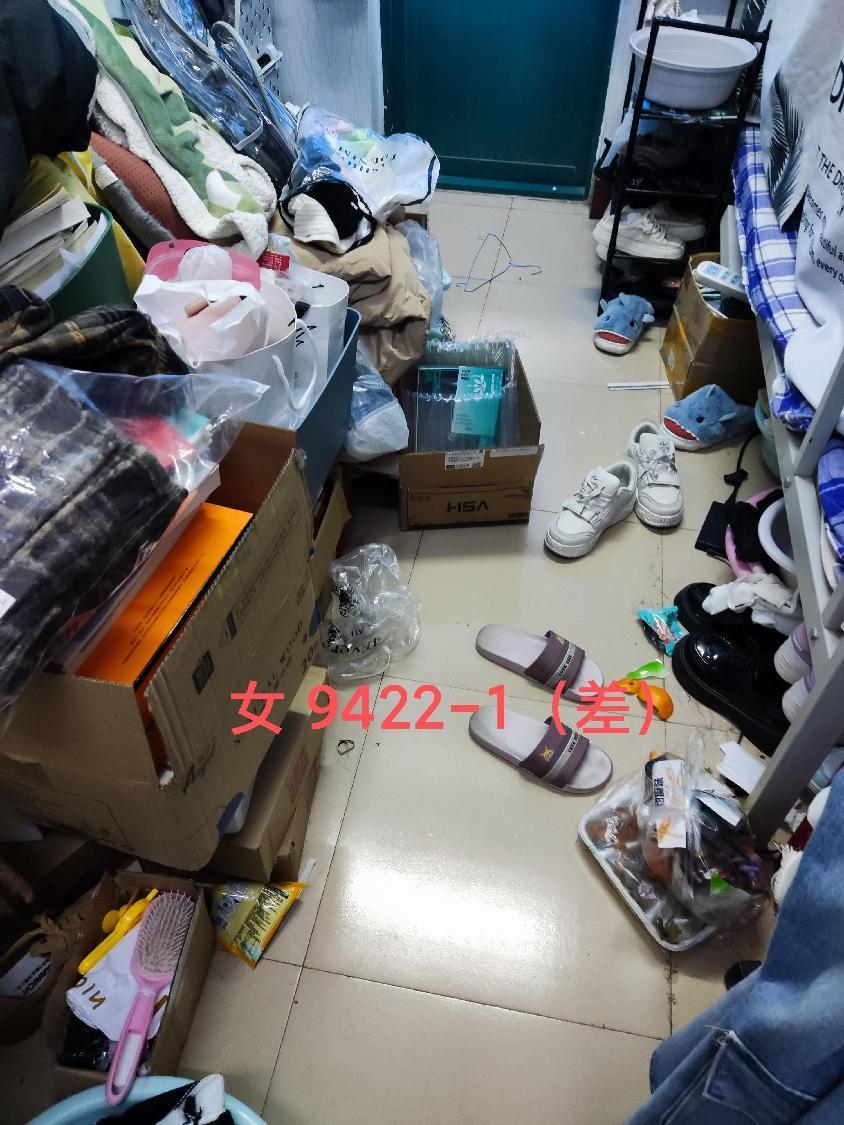 9422-1（2020级女生）
地面不整洁
存在问题宿舍
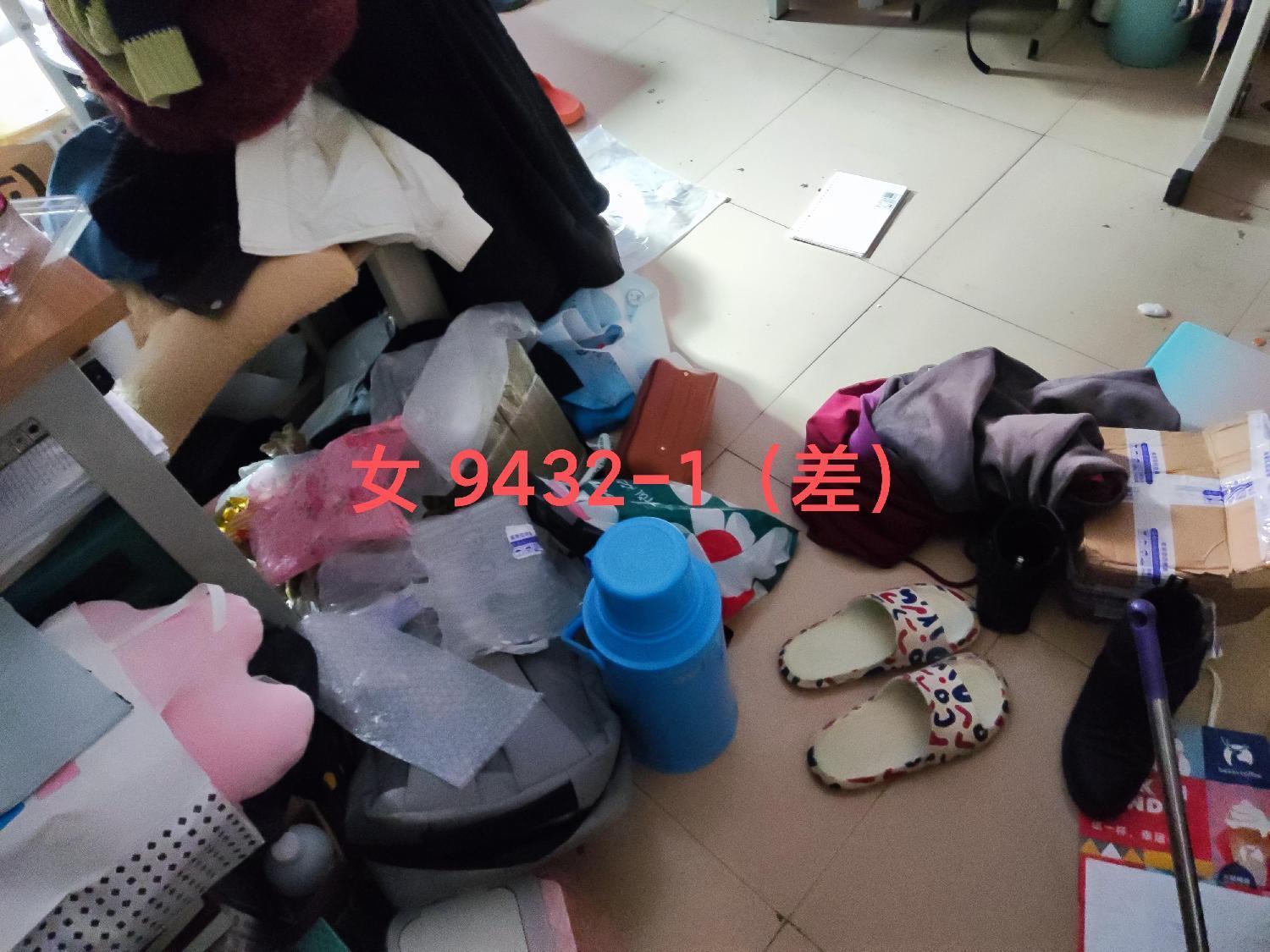 9432-1（2020级女生）
地面堆积杂物
存在问题宿舍
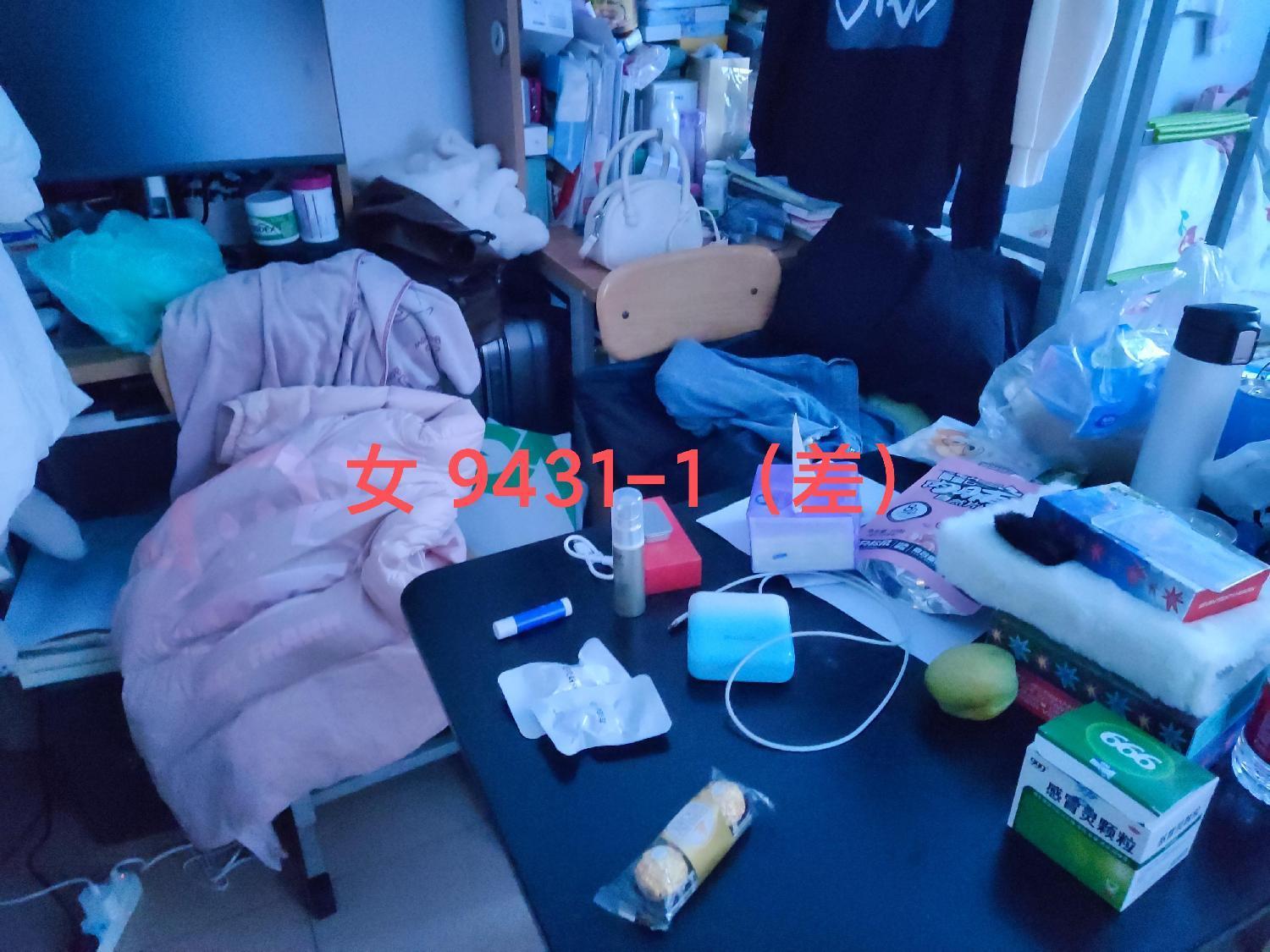 9431-1（2020级女生）
地面不整洁，书桌杂乱